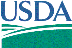 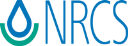 State Envirothon  
2017 - Soils
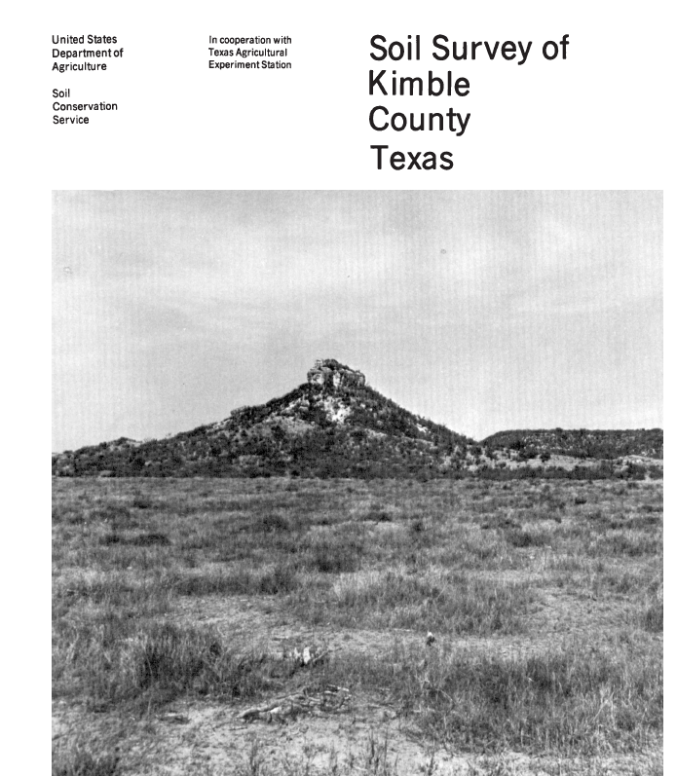 Dennis Brezina
USDA-Natural Resources Conservation Service
Resource Soil Scientist – Bryan Area
Helping People Help the Land
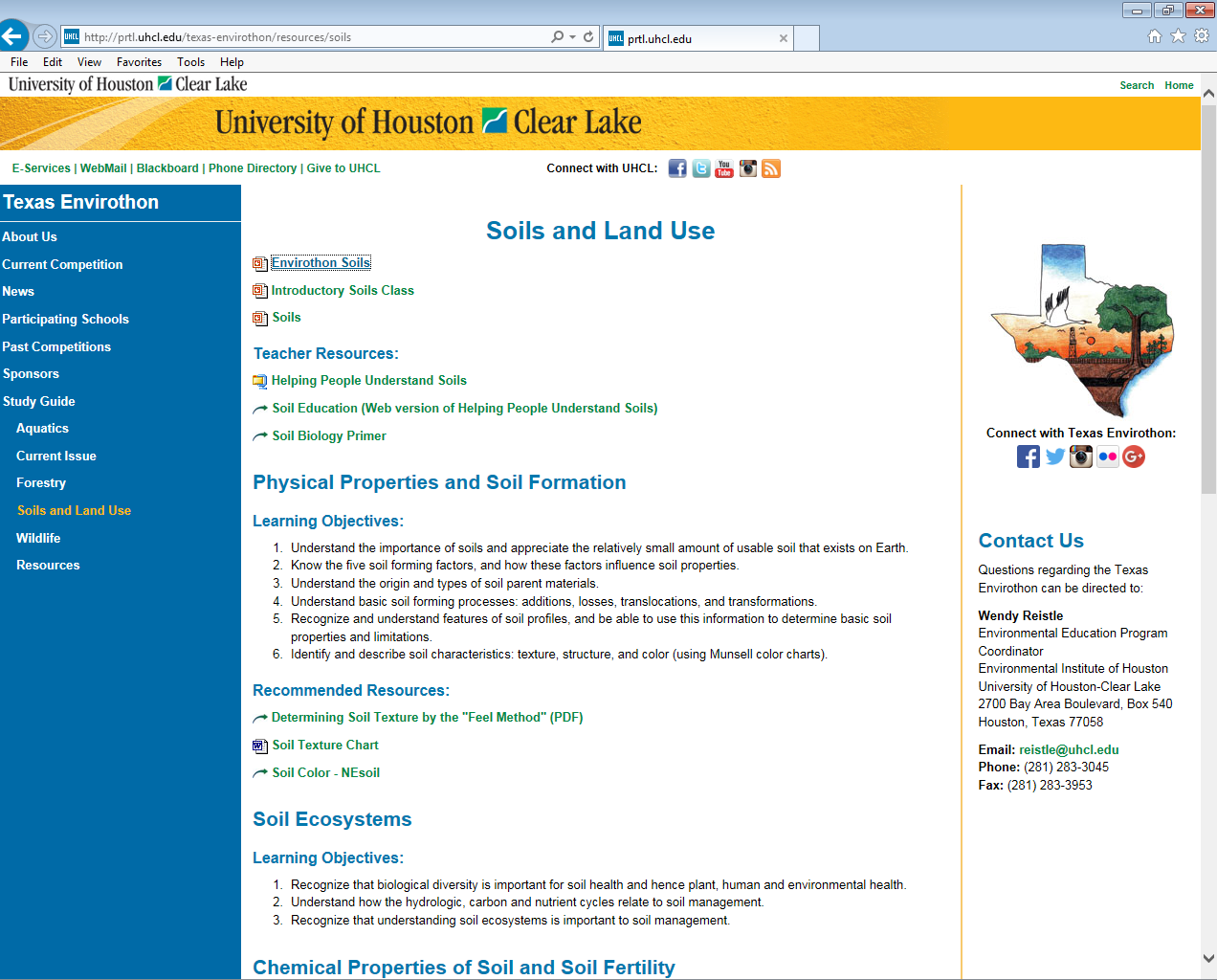 Texas State Envirothon
http://prtl.uhcl.edu/texas-envirothon/resources/soils
SOIL TEXTURE 
How do I find soil textures?
The relative proportion of SAND, SILT and CLAY.
The MOST IMPORTANT PHYSICAL PROPERTY of the soil because it determines the capacity of a soil to retain moisture and air. 

Essentially  impossible to change unless you remove it, or add large amounts to it.
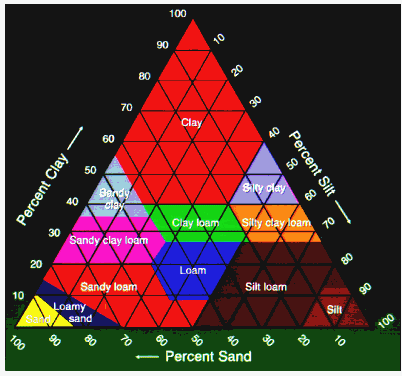 [Speaker Notes: SOIL TEXTURE is:
The relative proportion of sand, silt, and clay 
THE MOST IMPORTANT PHYSICAL PROPERTY of the soil because it determines the capacity of a soil to retain moisture and air 
Essentially  impossible to change unless you remove it, or add large amounts to it
Sand size particles are the largest of the soil particles - feels gritty - compare it to the size of a baseball
Silt size particles are intermediate in size  - has a smooth, talcum powder feel - compare it to the size of a marble
Clay size particles the smallest - feels sticky and plastic when wet - compare it to the size of a BB]
The Three SOIL Particle Sizes
Sand size particles are the largest of the soil particles - feels gritty - compare it to the size of a baseball

Silt size particles are intermediate in size  - has a smooth, talcum powder feel - compare it to the size of a marble

Clay size particles the smallest - feels sticky and plastic when wet - compare it to the size of a BB
How do I find soil textures?
[Speaker Notes: SOIL TEXTURE is:
The relative proportion of sand, silt, and clay 
THE MOST IMPORTANT PHYSICAL PROPERTY of the soil because it determines the capacity of a soil to retain moisture and air 
Essentially  impossible to change unless you remove it, or add large amounts to it
Sand size particles are the largest of the soil particles - feels gritty - compare it to the size of a baseball
Silt size particles are intermediate in size  - has a smooth, talcum powder feel - compare it to the size of a marble
Clay size particles the smallest - feels sticky and plastic when wet - compare it to the size of a BB]
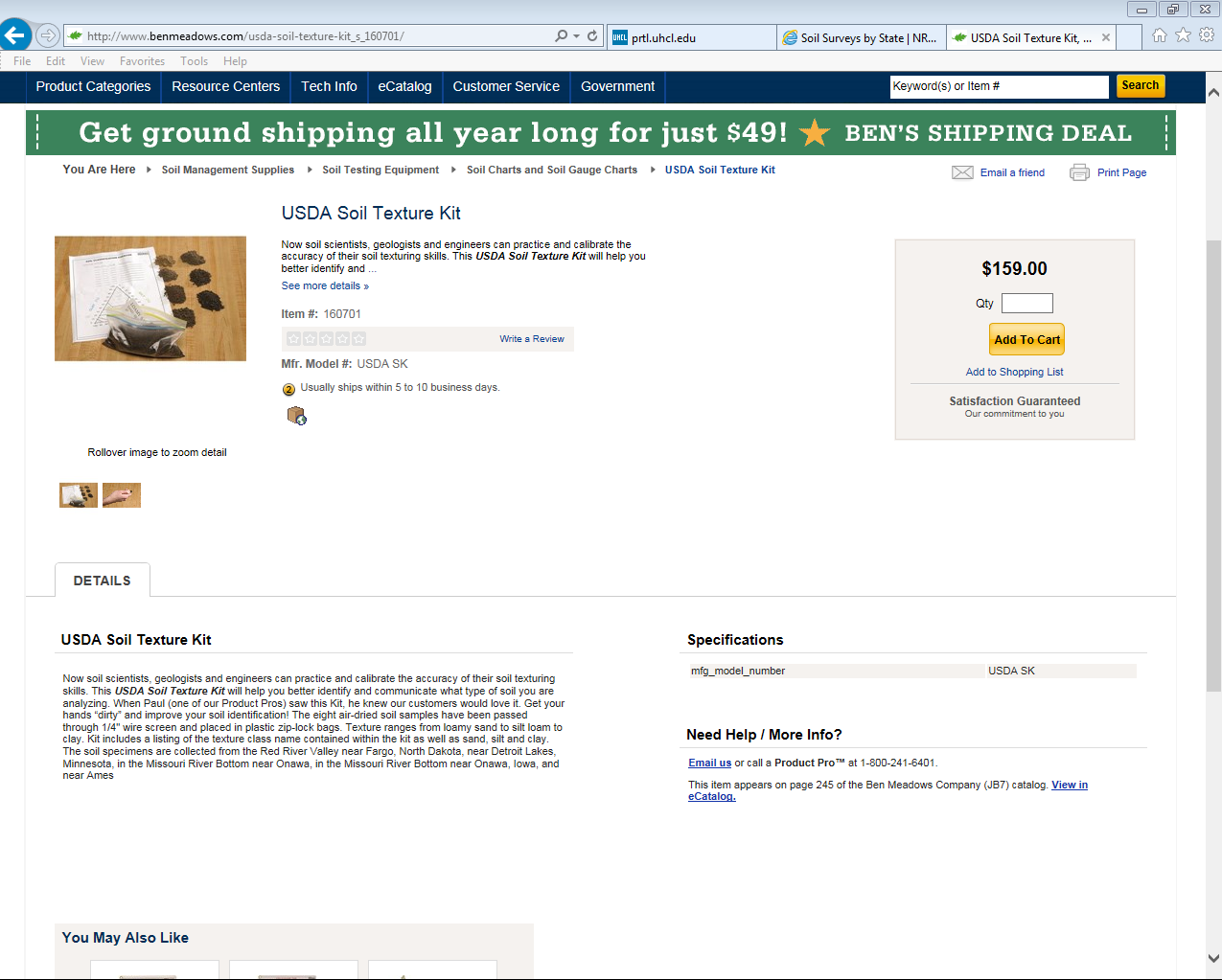 Buy a USDA Soil Texture Kit
--Or, FIND YOUR OWN!
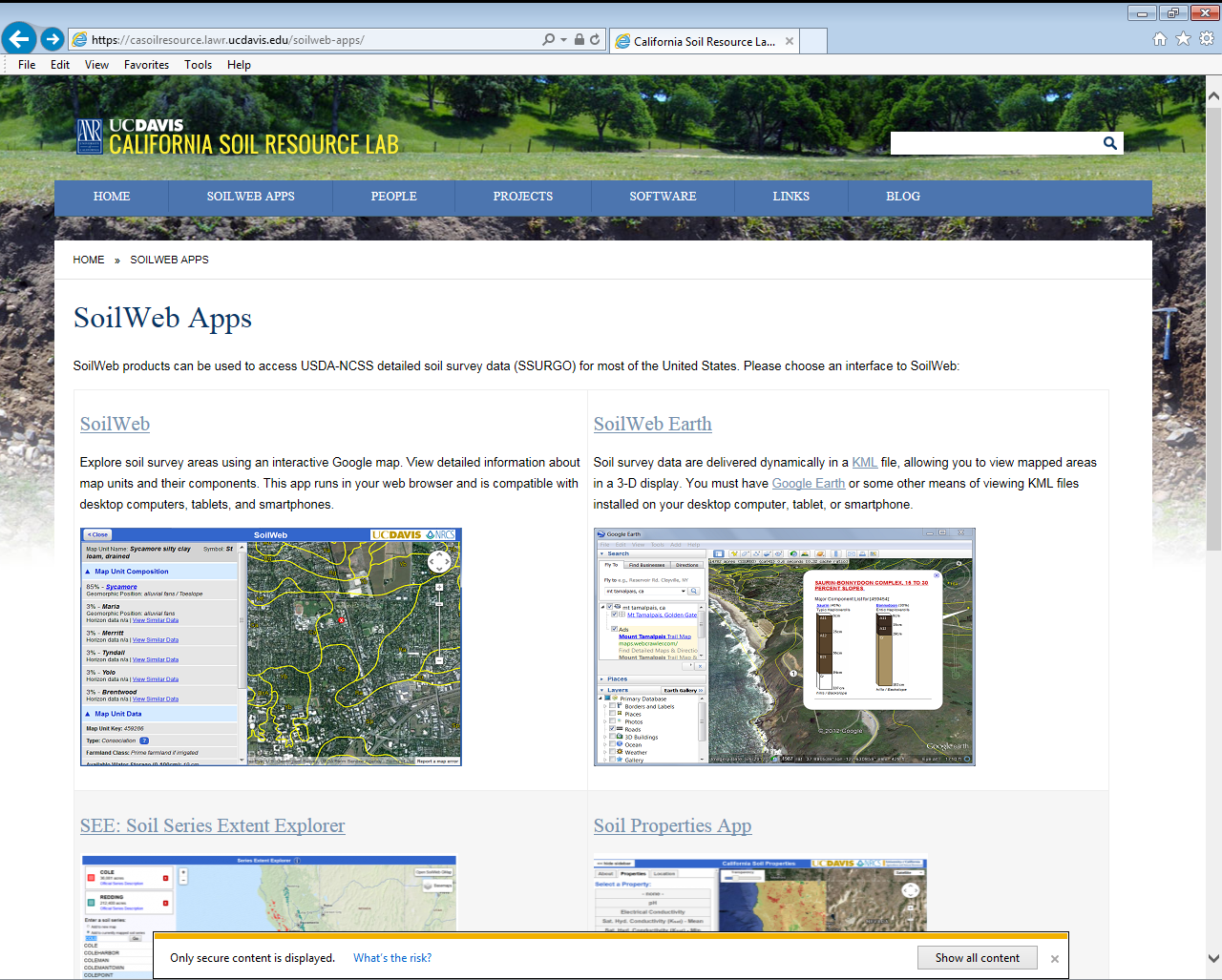 Soil Web & Soil Web App
https://casoilresource.lawr.ucdavis.edu/gmap/
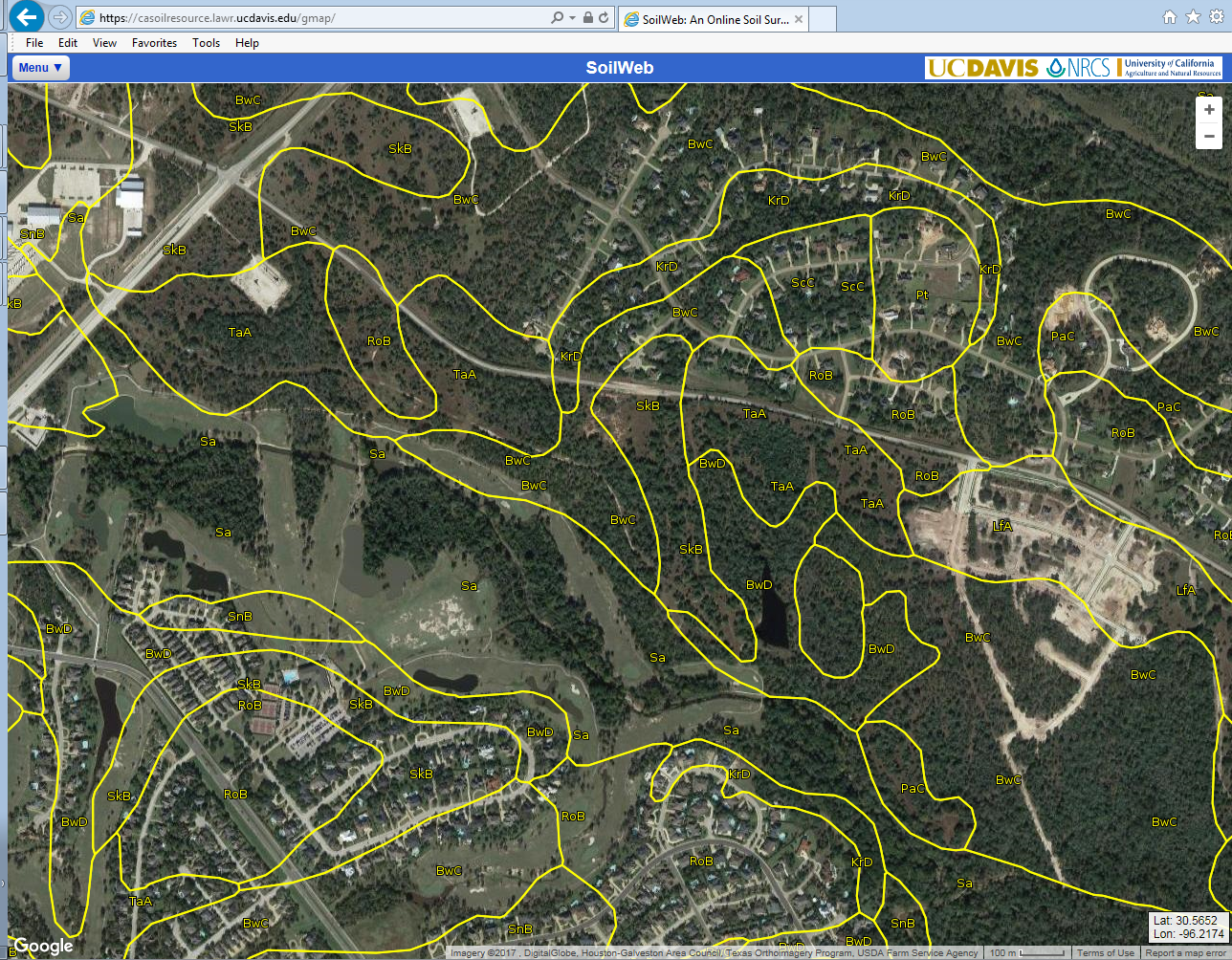 https://casoilresource.lawr.ucdavis.edu/gmap/
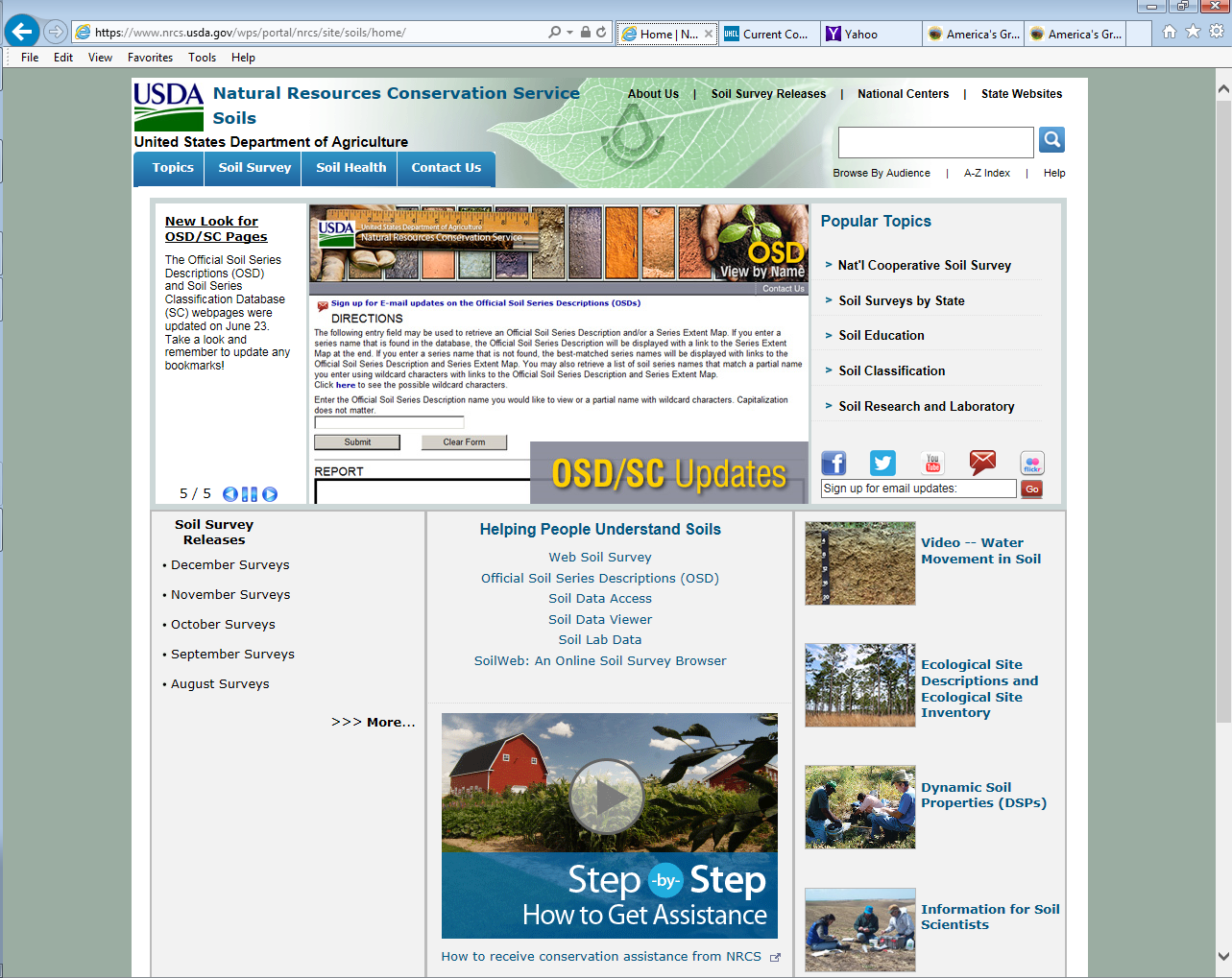 Or just 
“Google” 
Soils
https://www.nrcs.usda.gov/wps/portal/nrcs/site/soils/home/
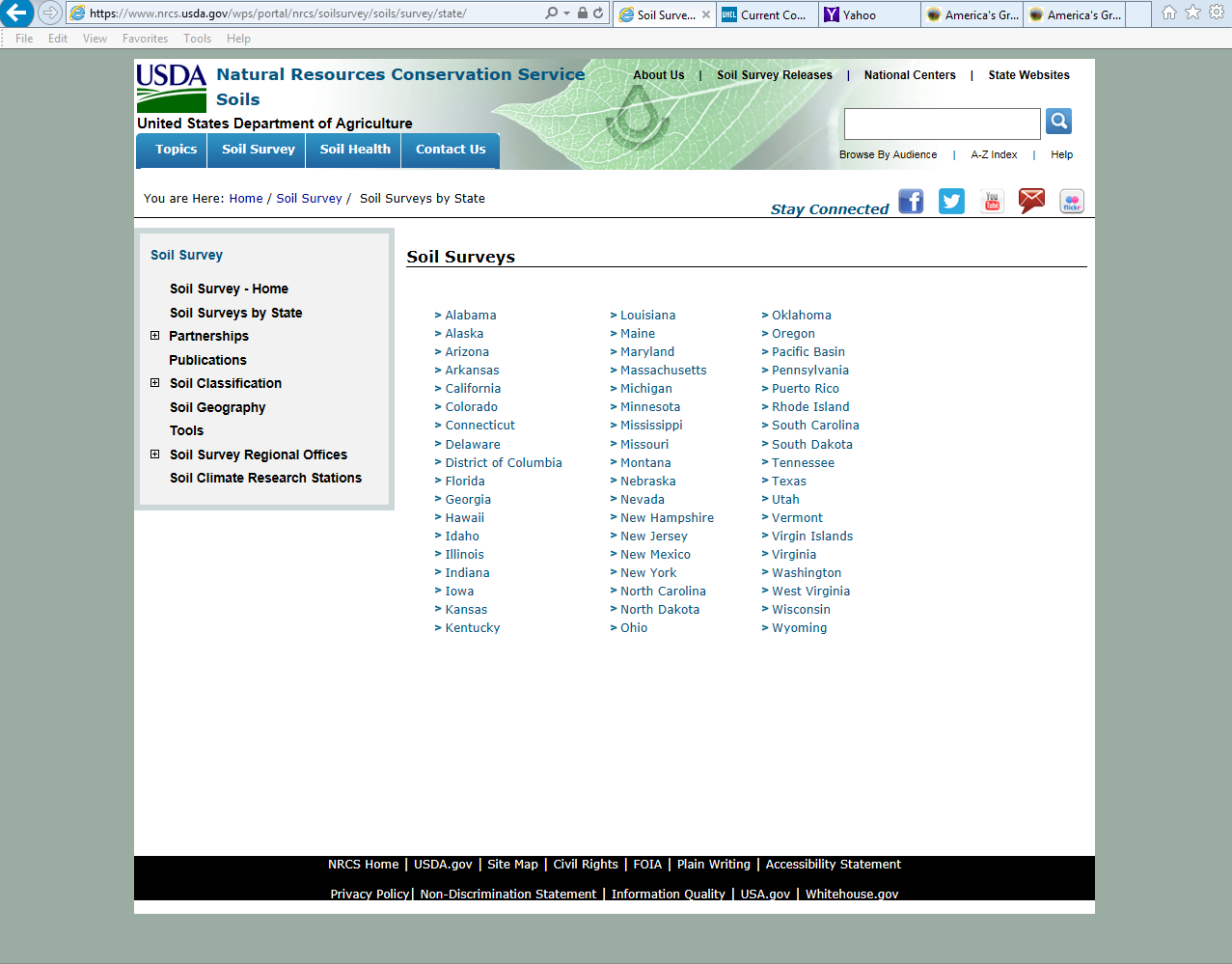 List of Published Soil Surveys by State
Published Soil Surveys have some information that is not available on Soil Data Viewer or Web Soil Survey; and you don’t need an internet connection.
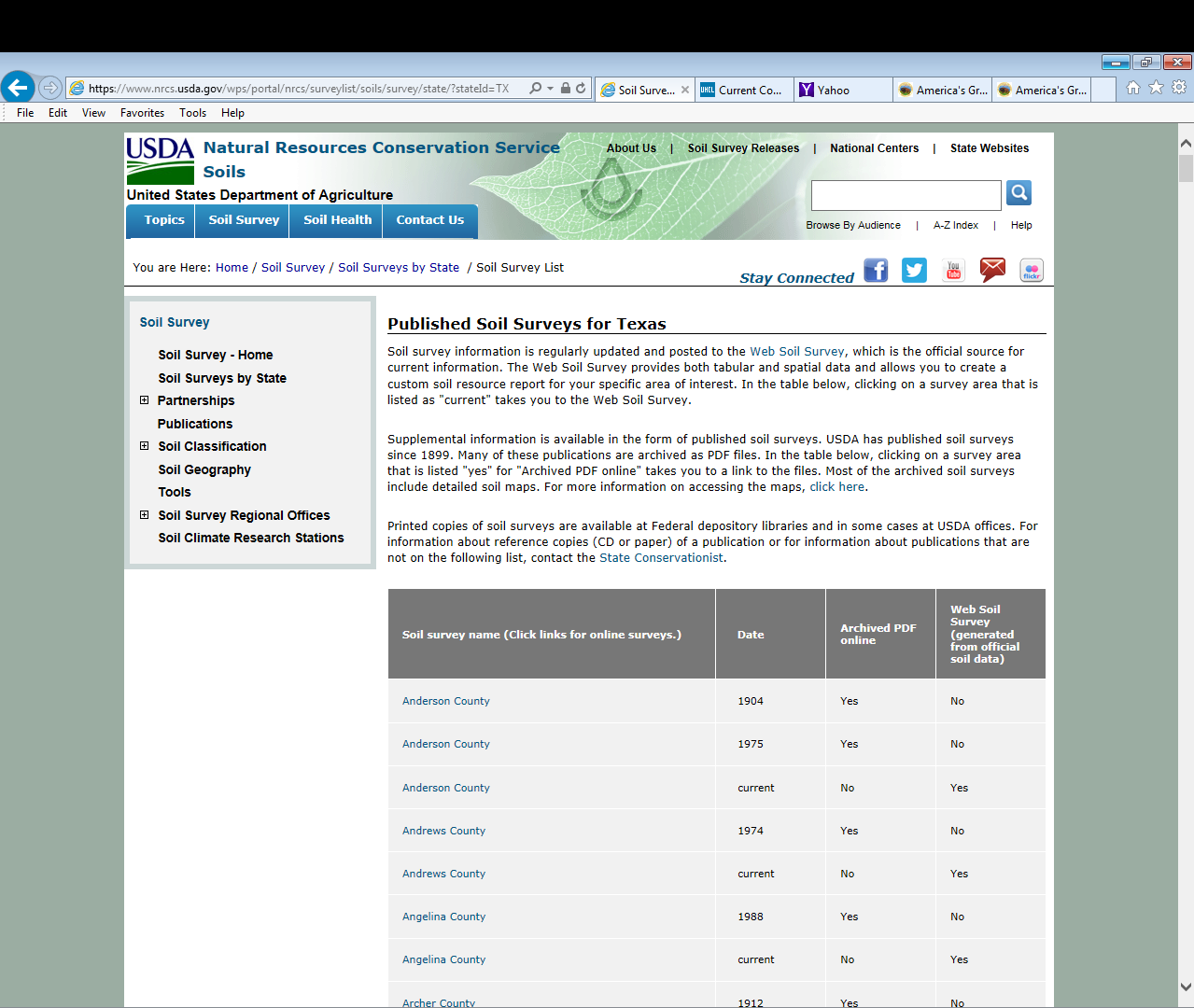 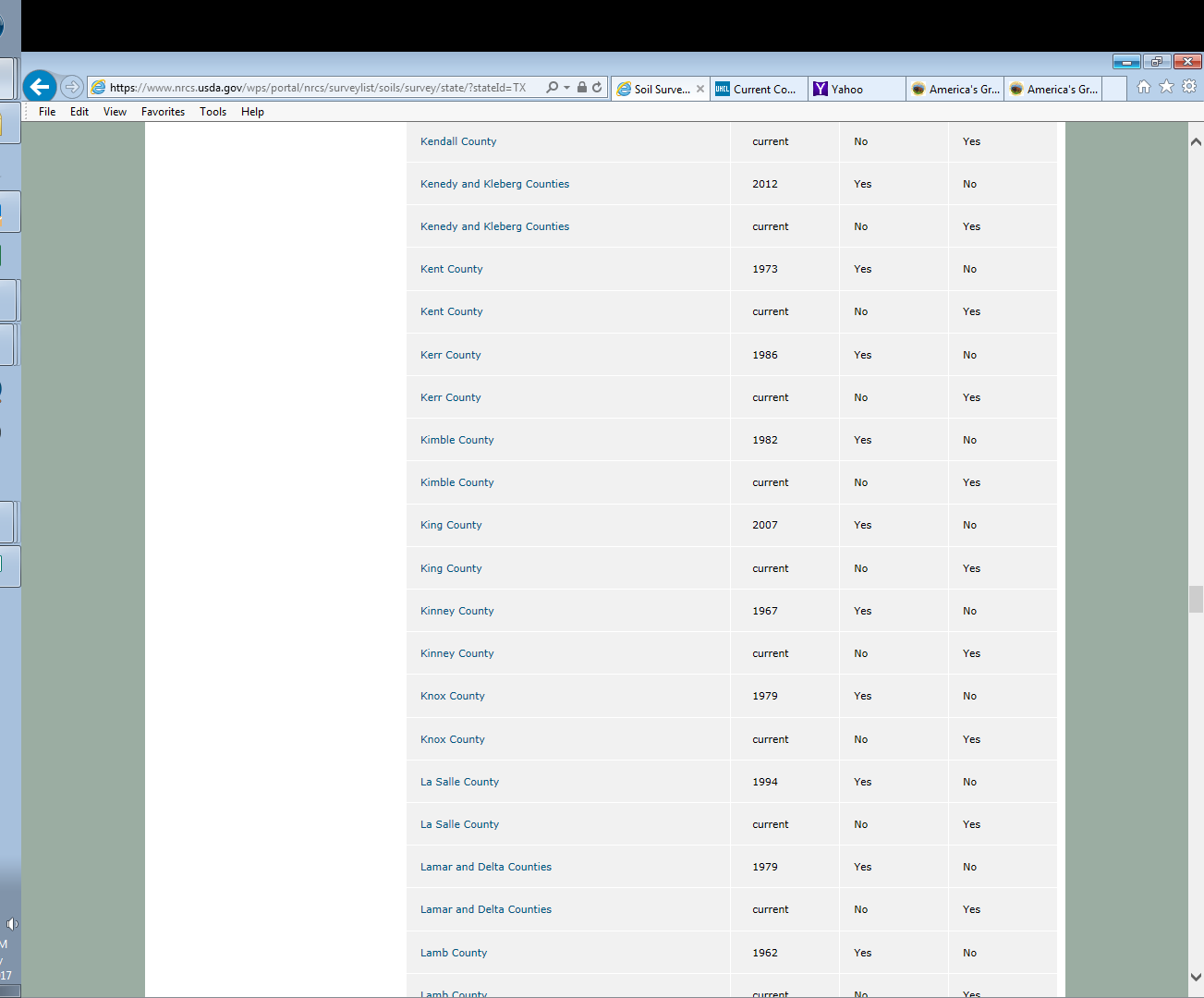 “Dated” Published Soil Survey
Soil Survey Name & Link 
(Can click on “Blue” links)
“Current” 
Web Soil Survey
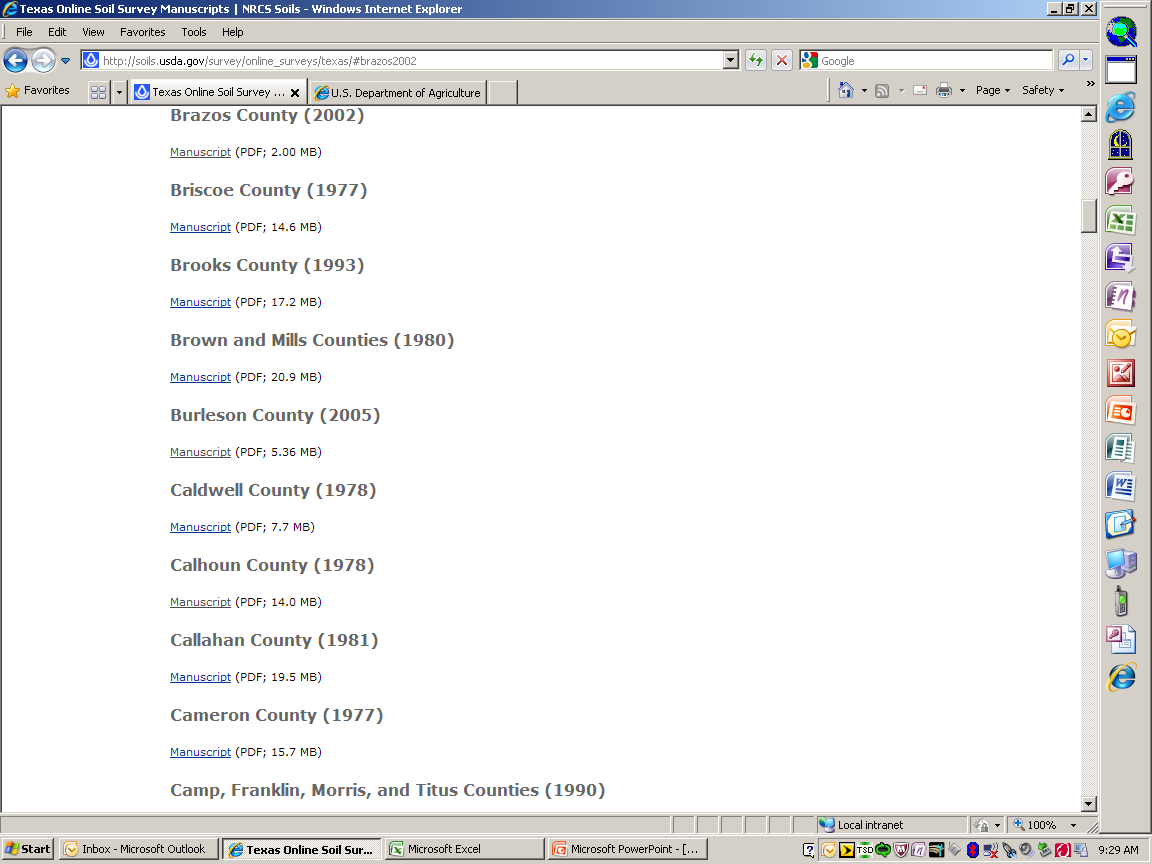 Click on “Manuscript”
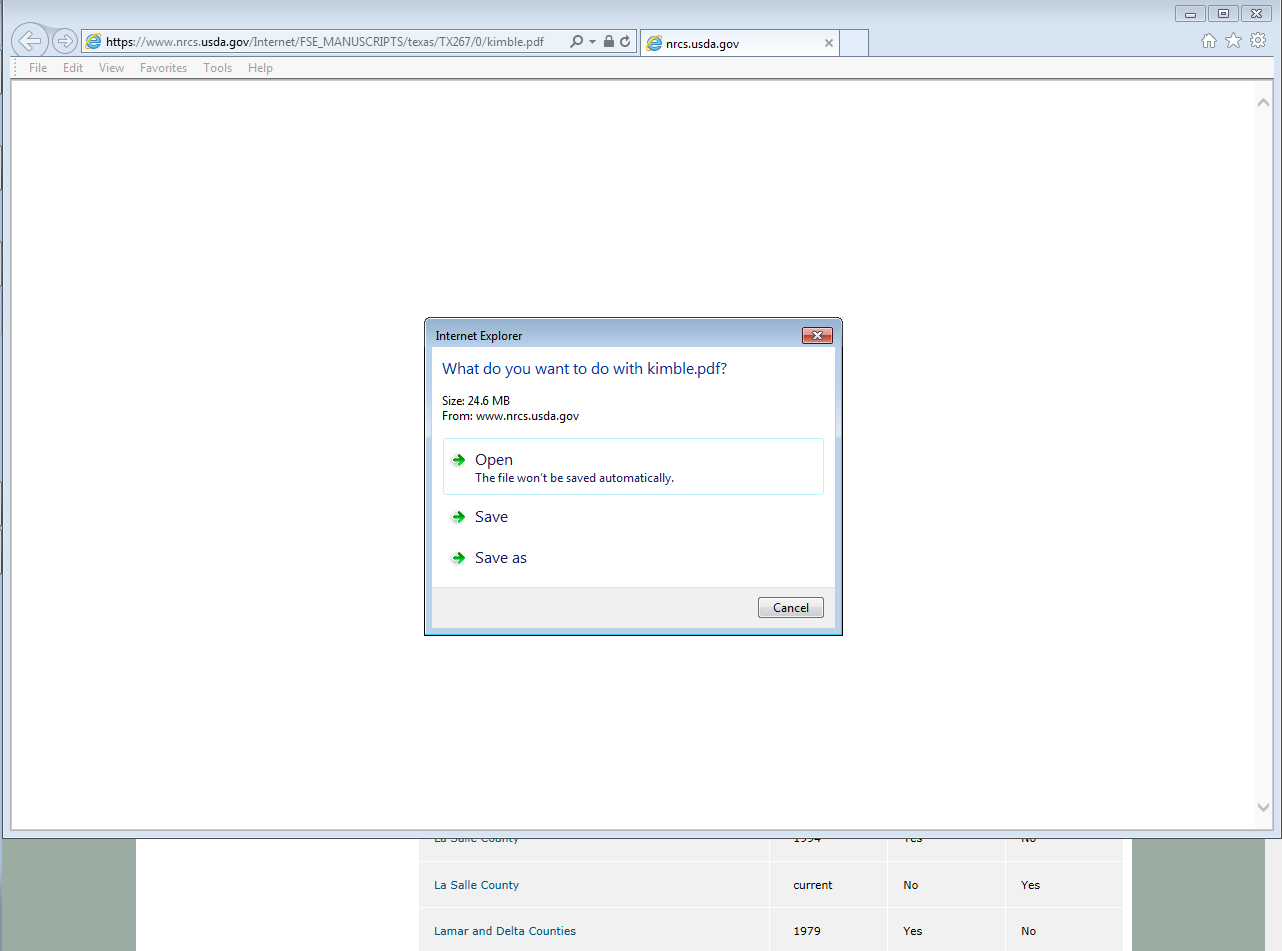 Click “Open or Save”
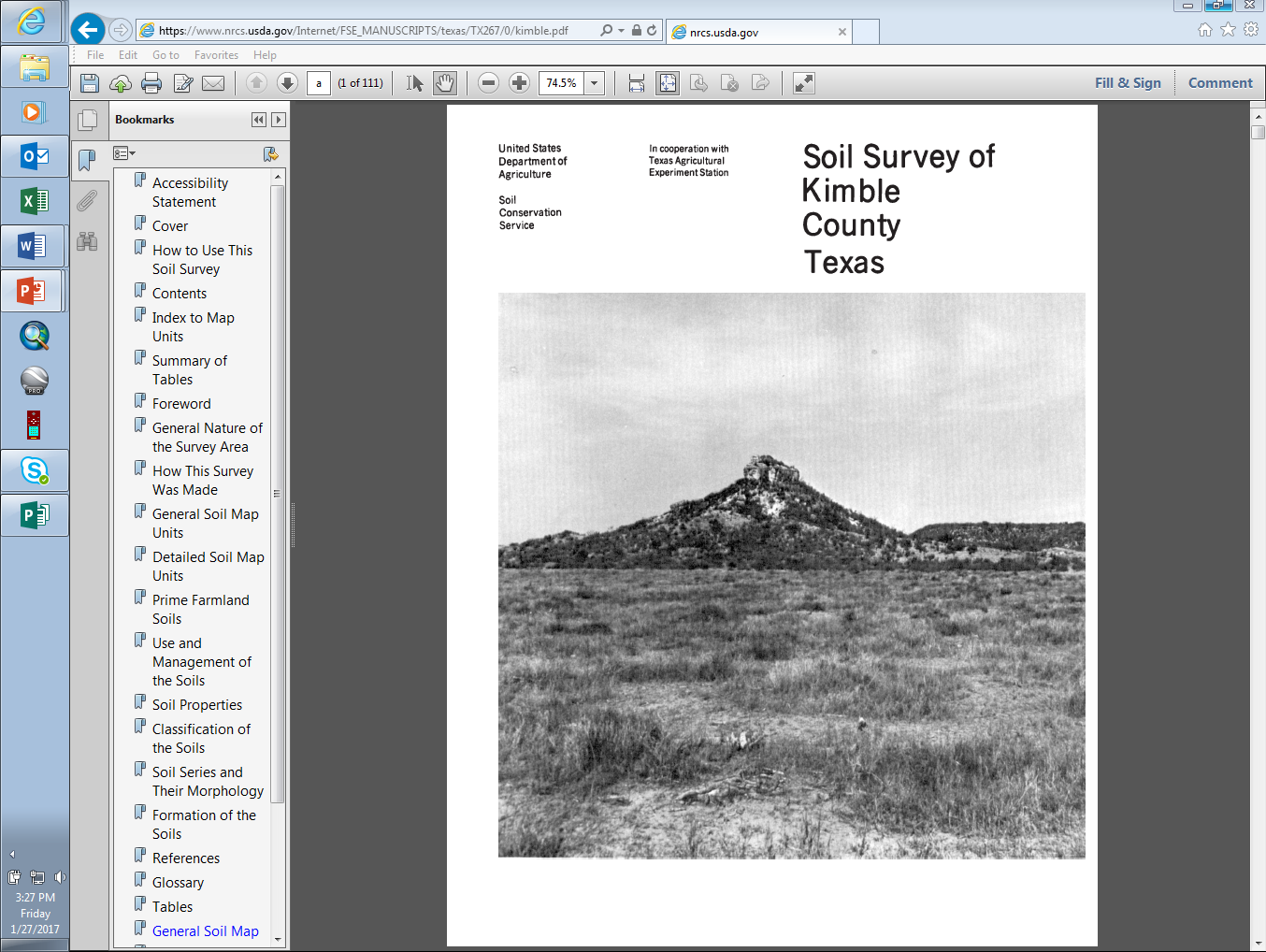 Table of Contents
https://www.nrcs.usda.gov/wps/portal/nrcs/site/soils/home/
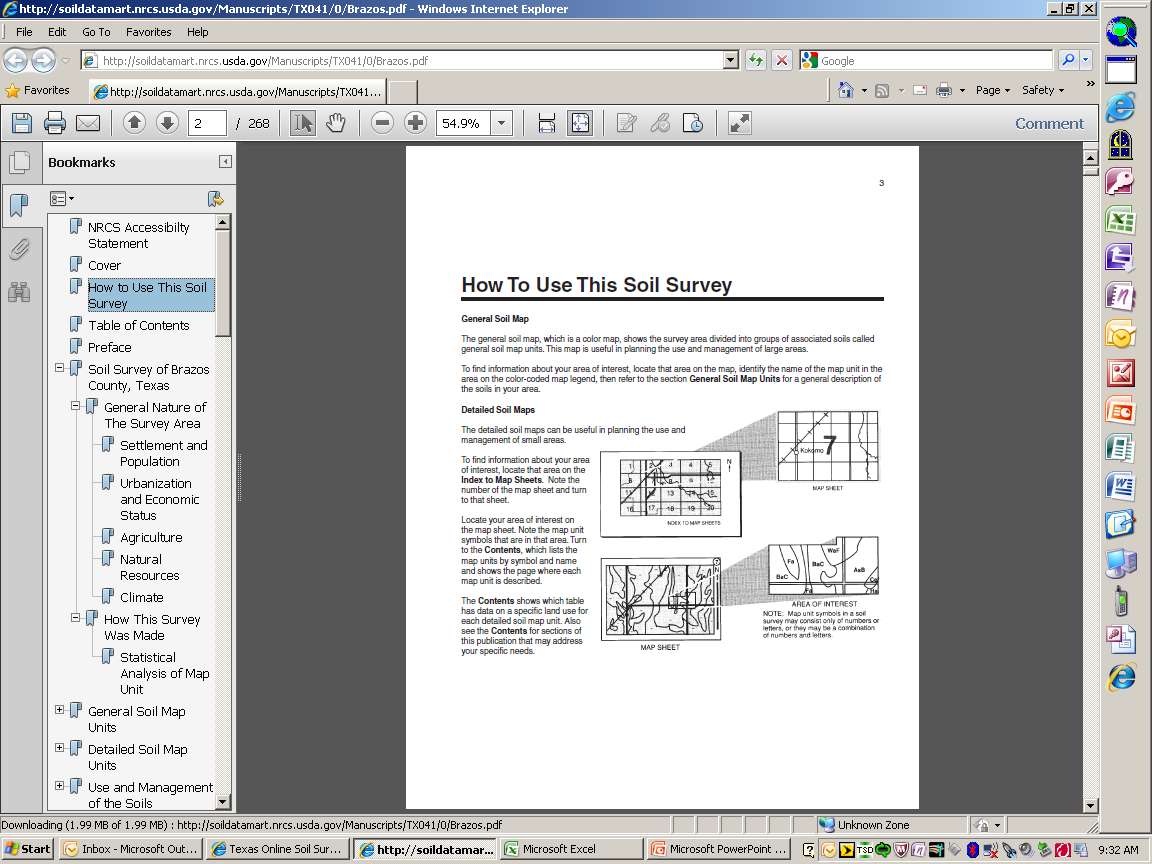 How to Use this Soil Survey
Table of Contents
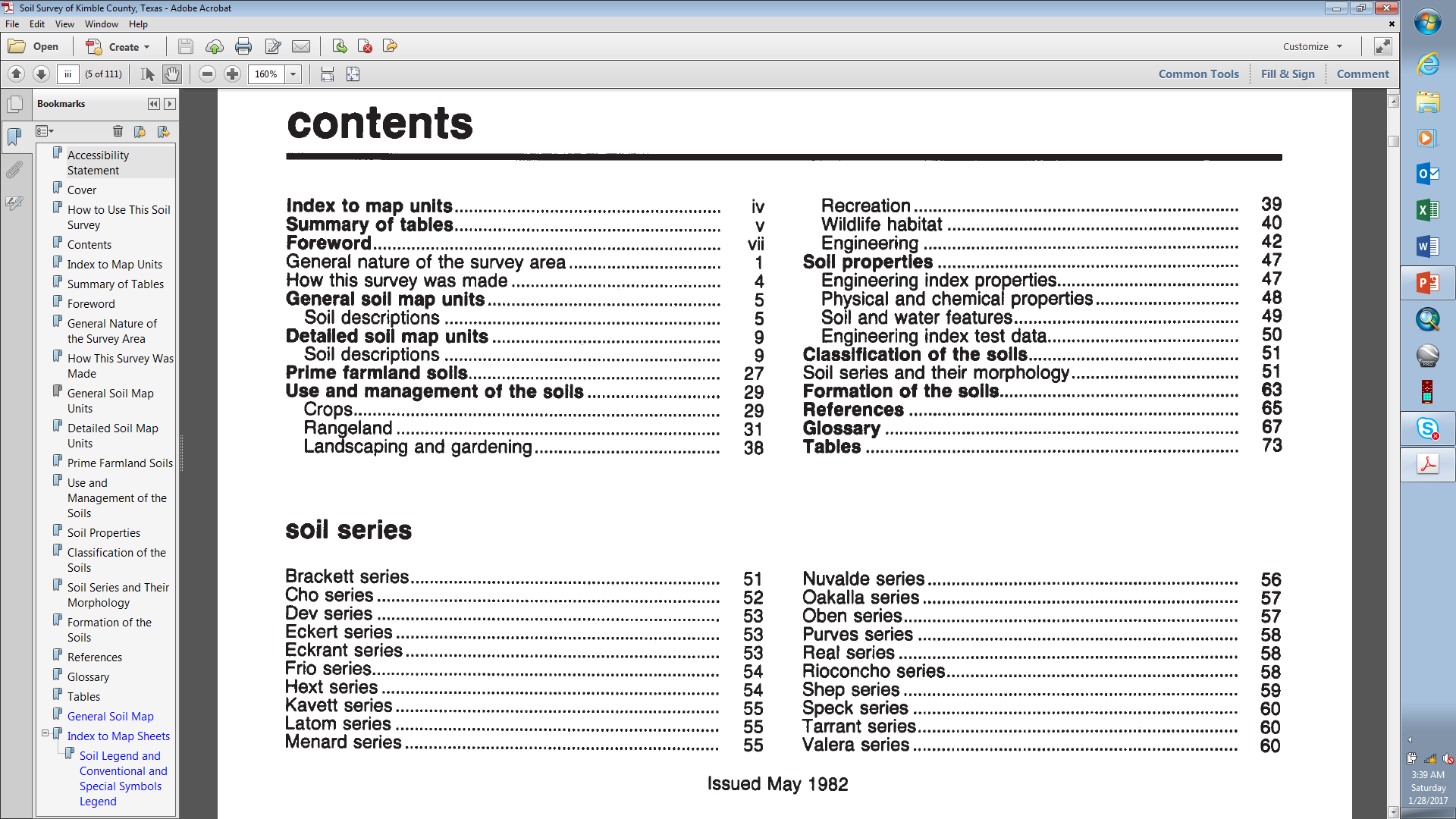 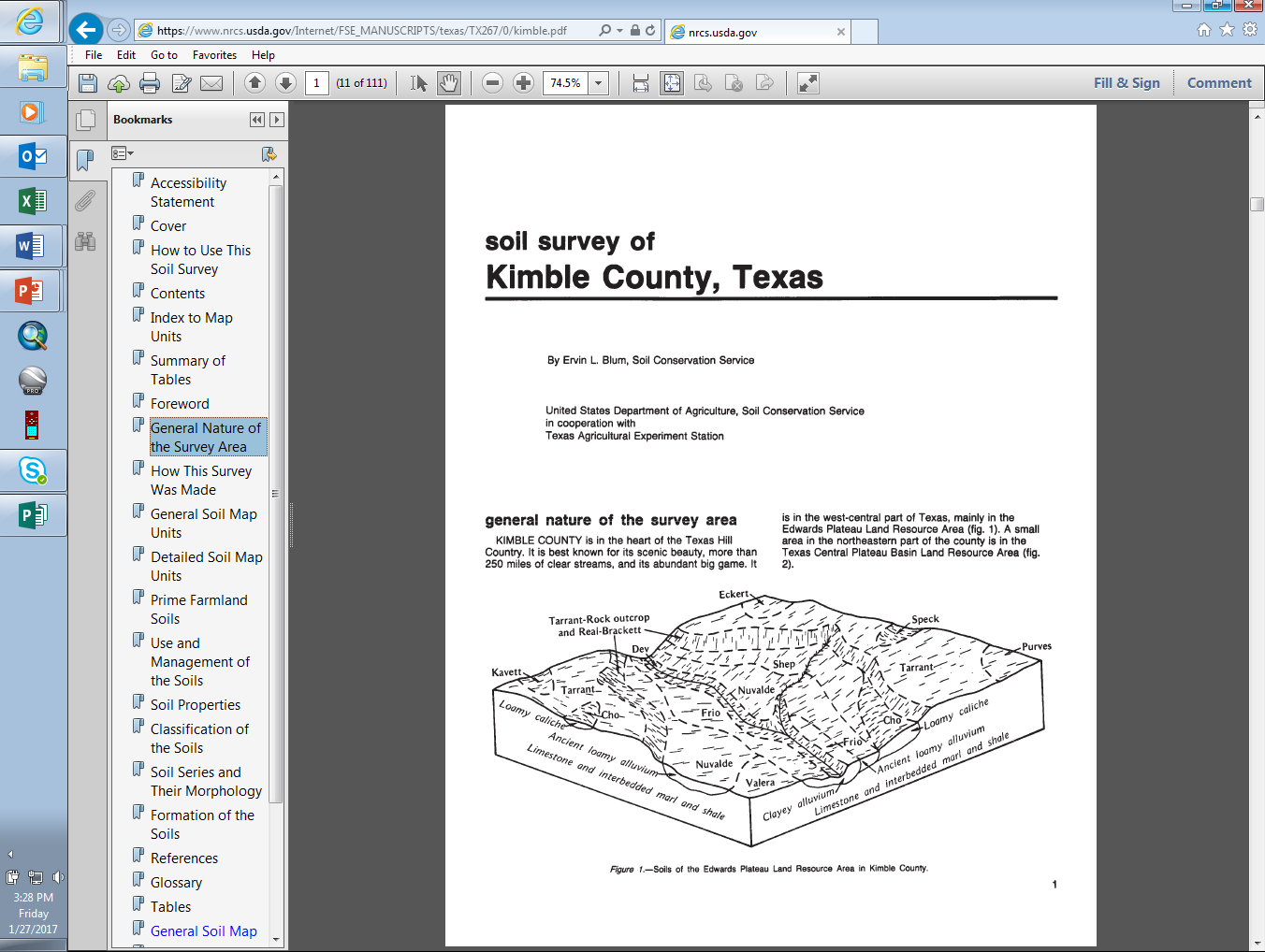 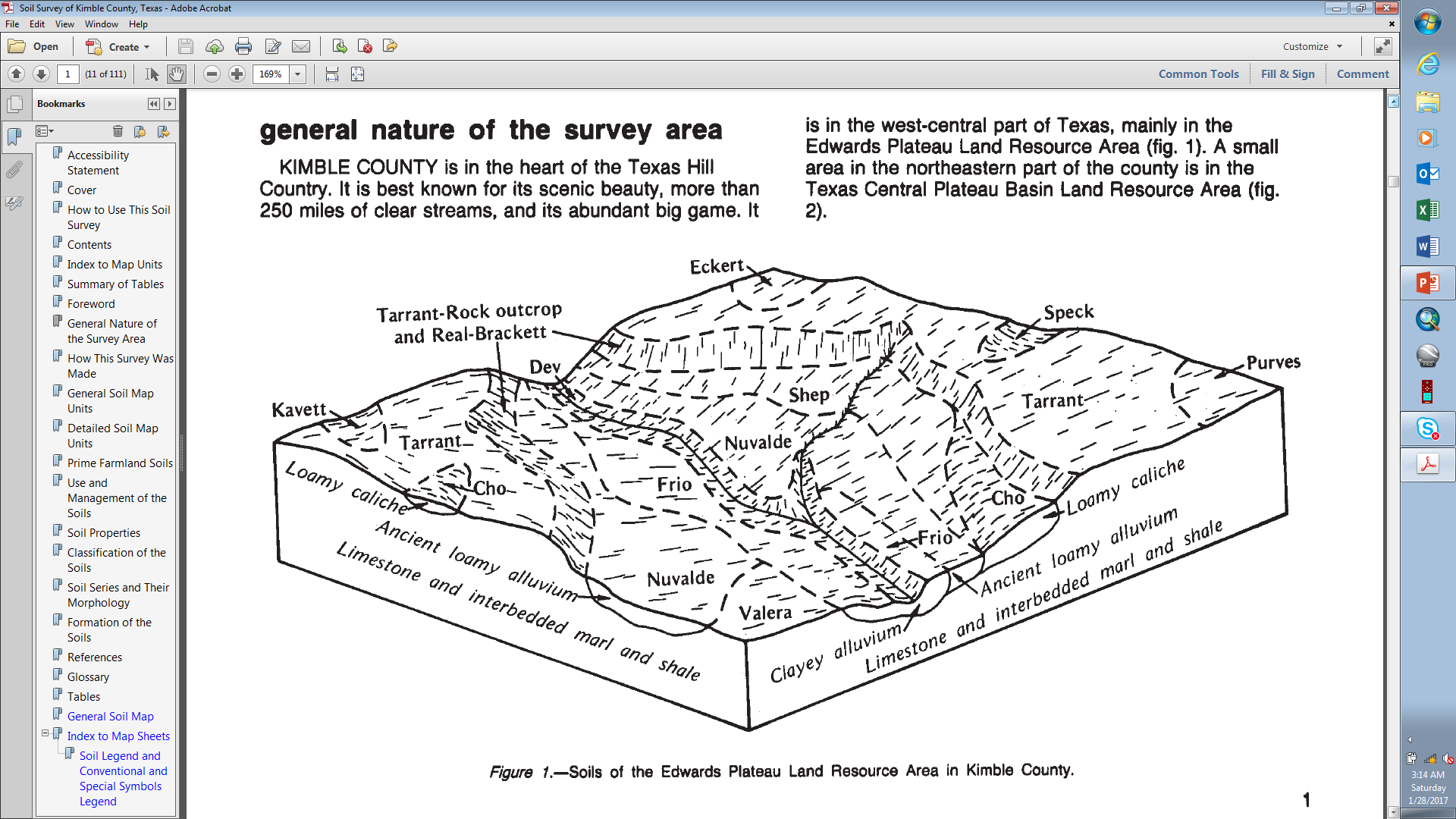 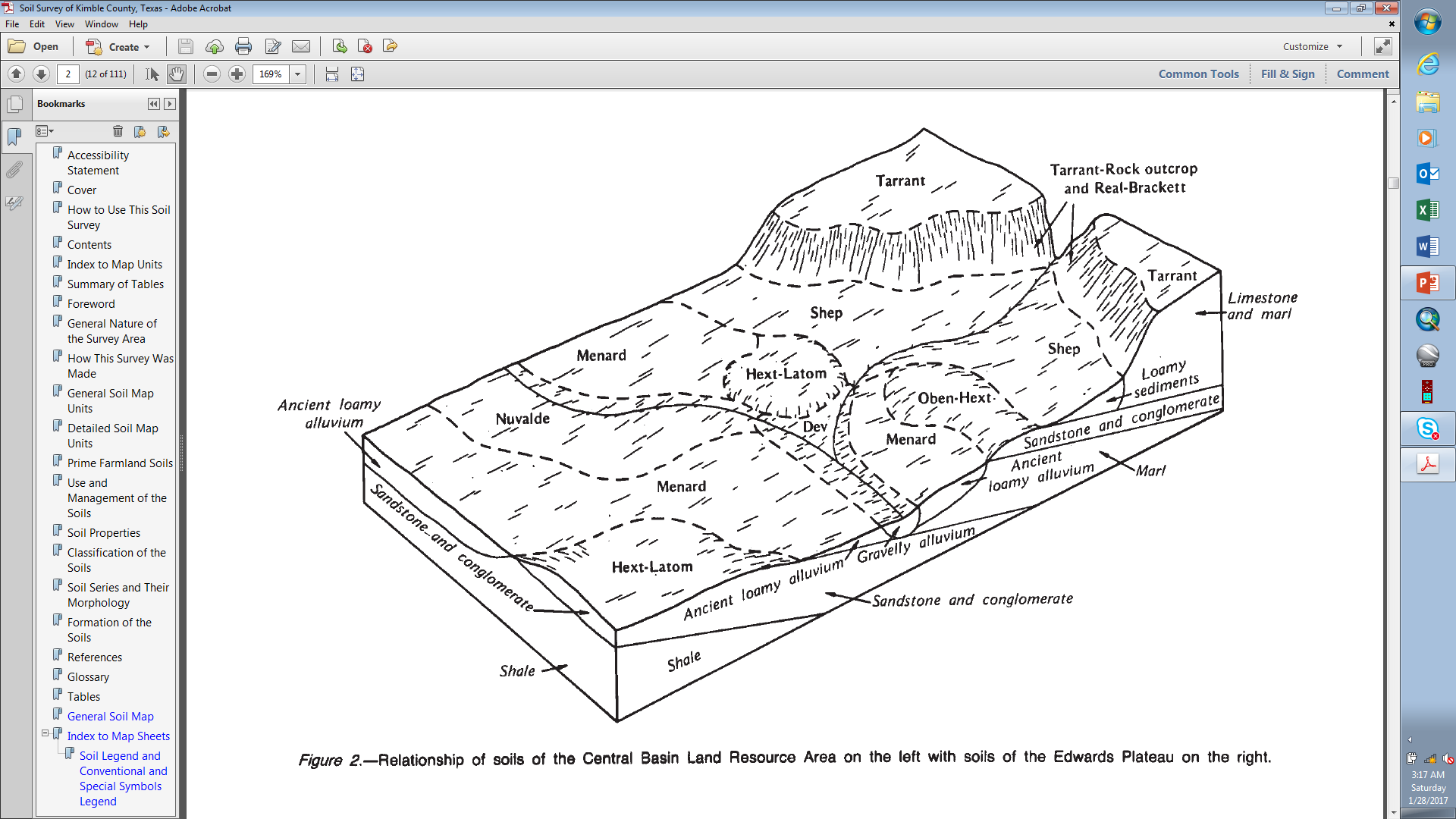 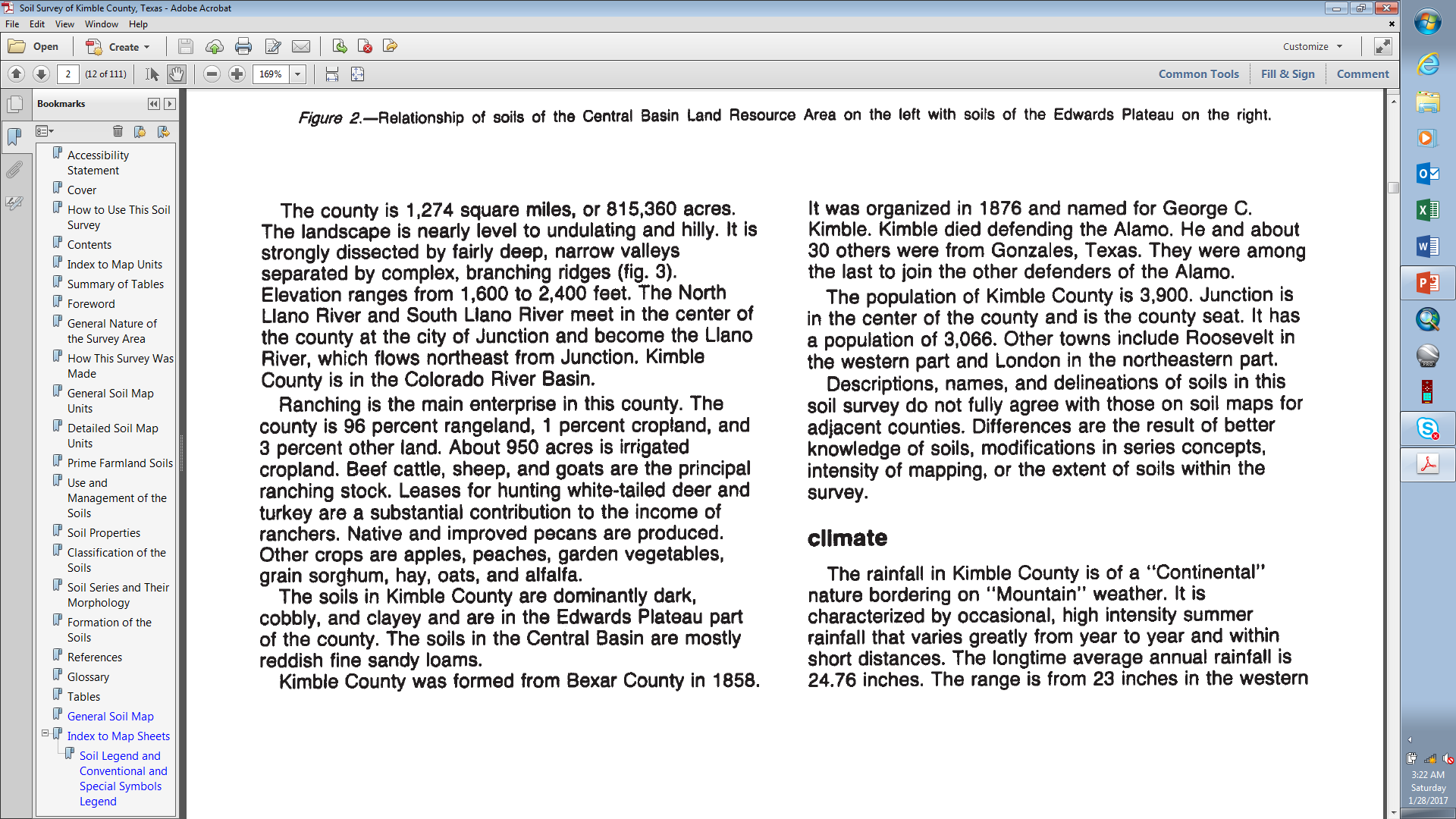 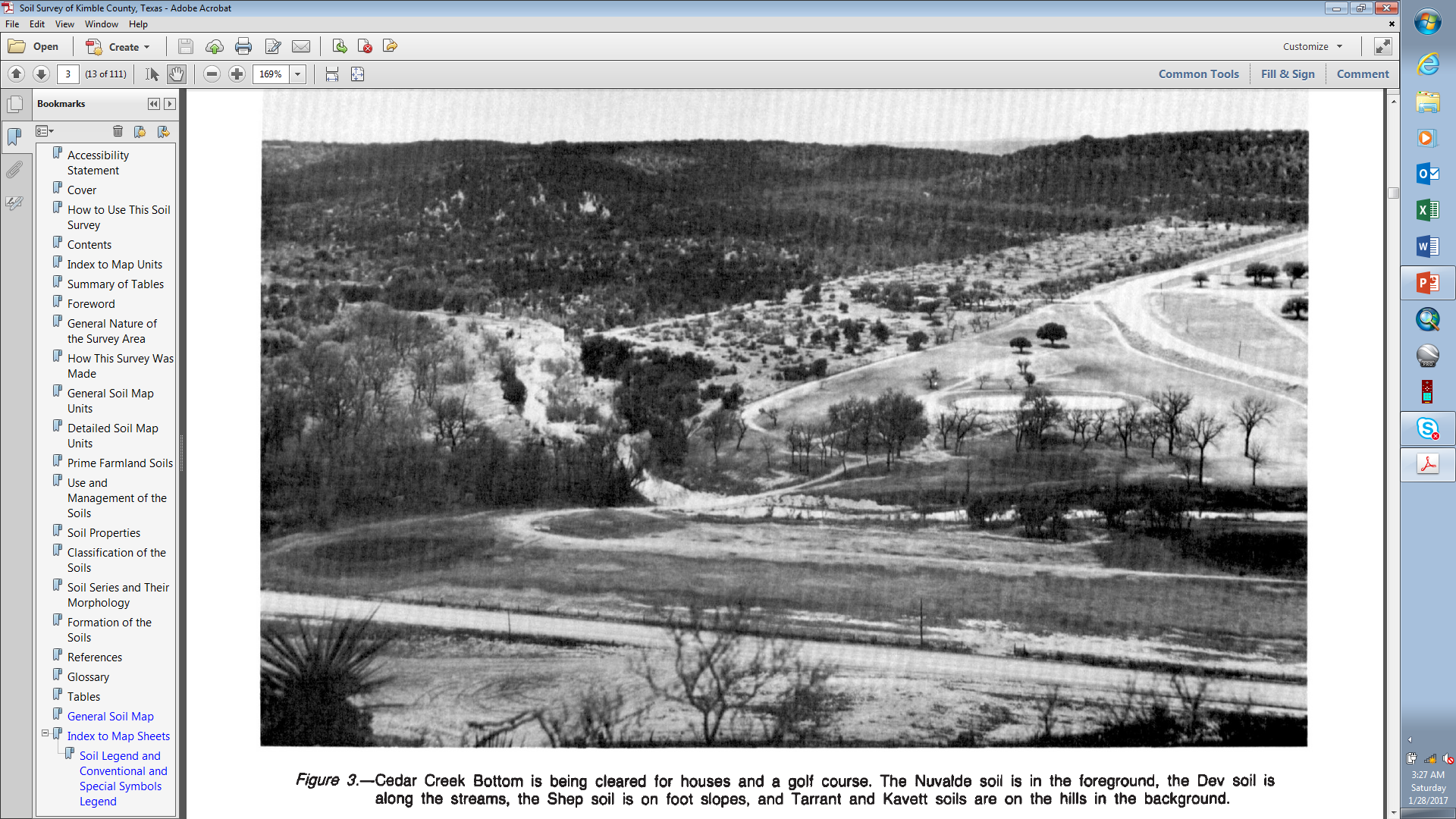 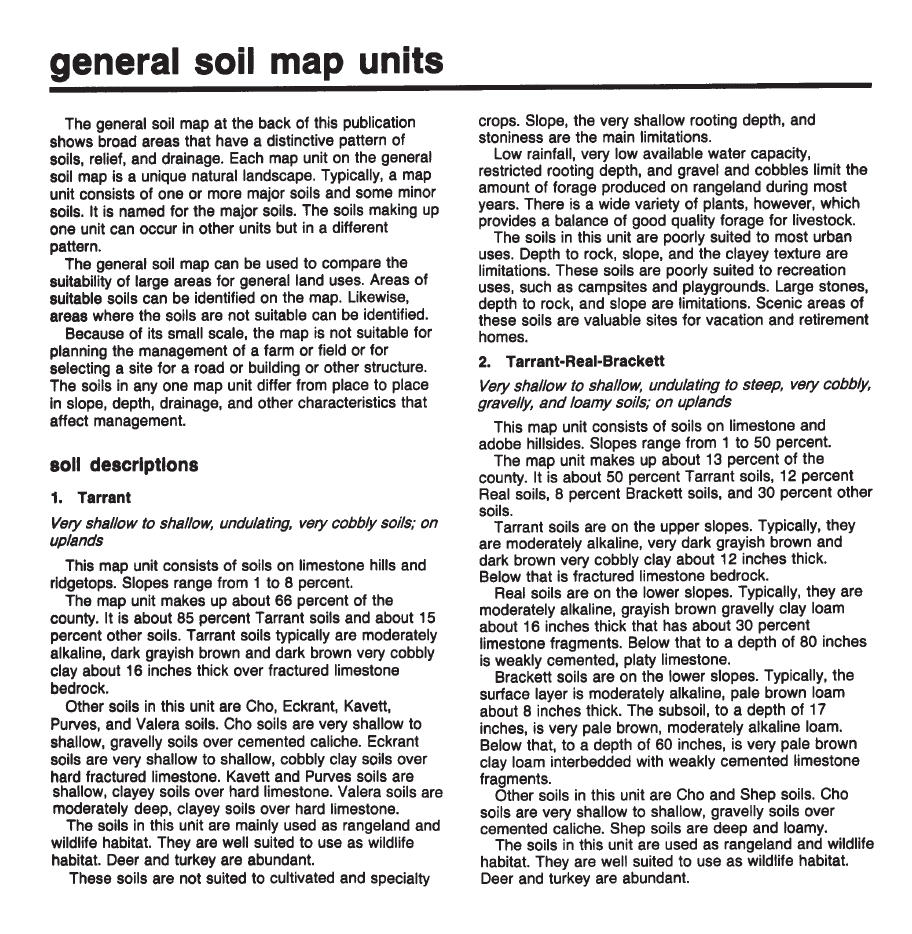 Index to Map Units - Detailed soil map unit descriptions
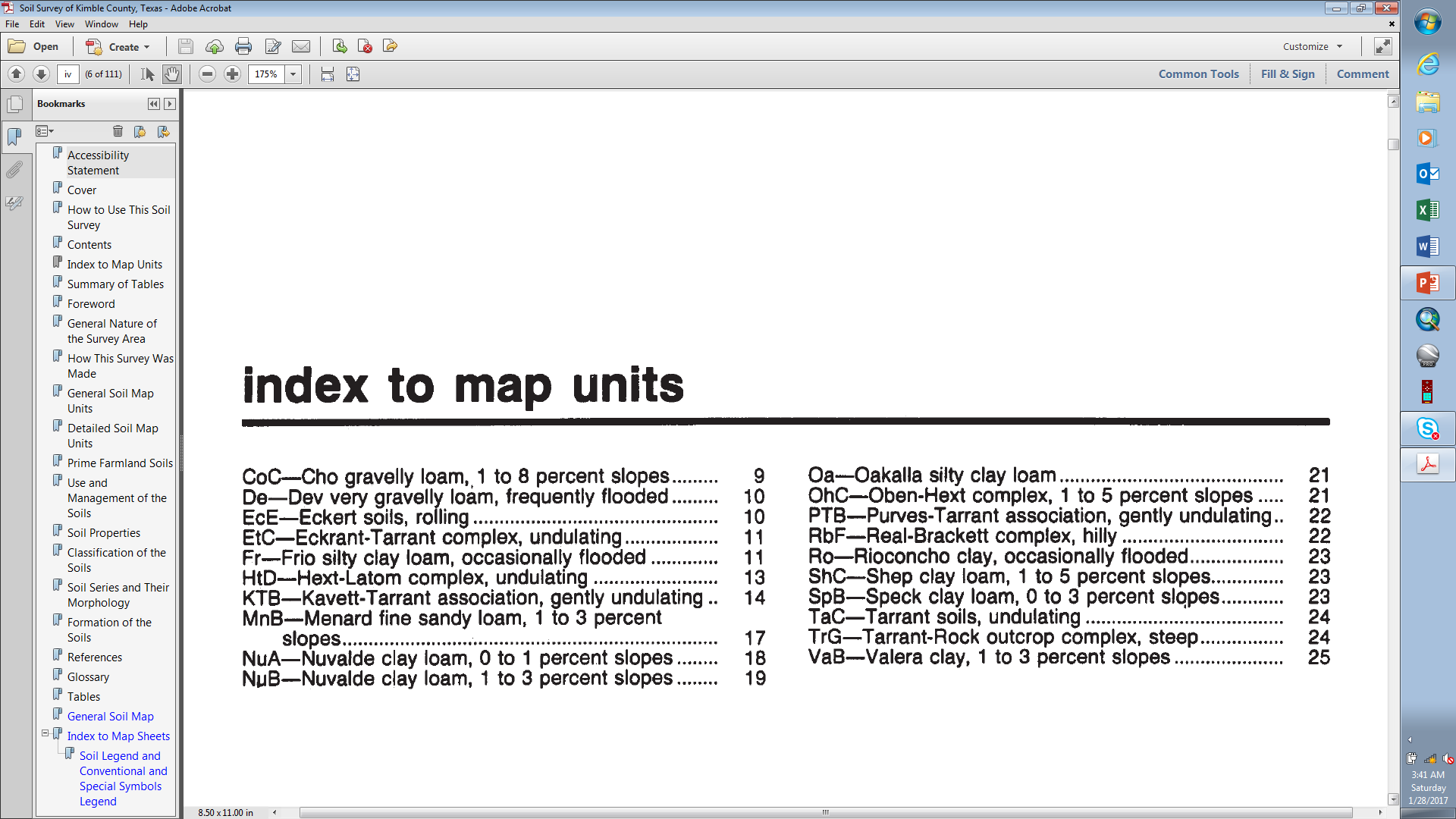 Surface Textures
Probably the most important description
Detailed soil map unit description
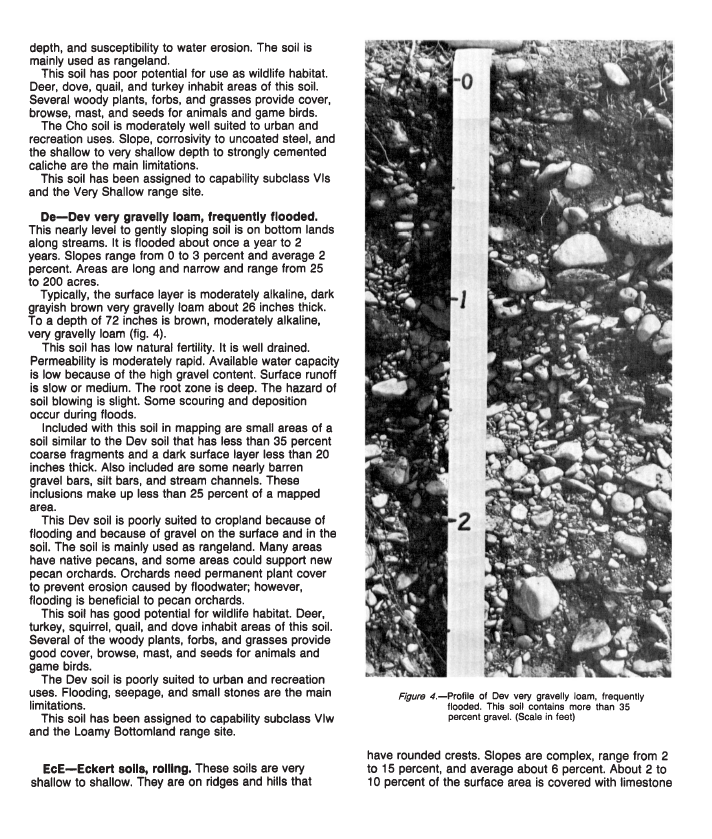 Probably the most important description
Map unit symbol and name & Description of where it is mapped
Thumbnail soil description
Inclusions 
Land uses
Soil Properties Narrative
[Speaker Notes: The Detailed soil map unit description is:
Probably the most important description
Map unit symbol and name
Description of where it is mapped
Thumbnail soil description
Soil Properties Narrative
Inclusions
Land uses]
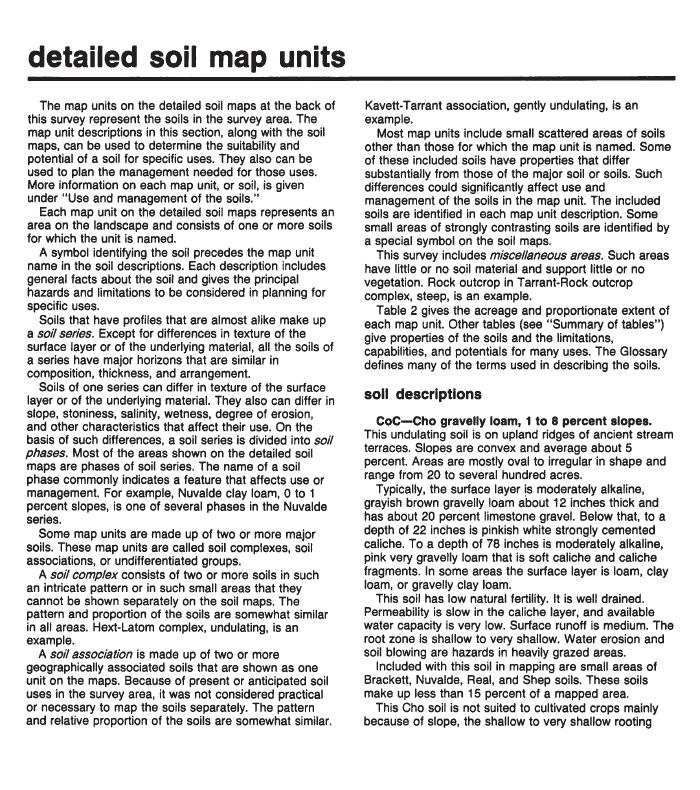 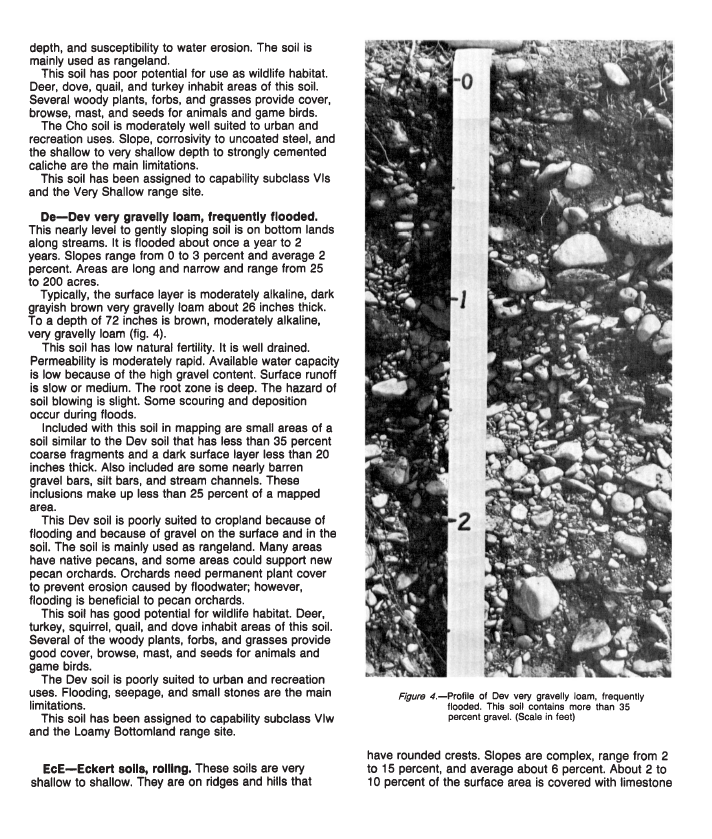 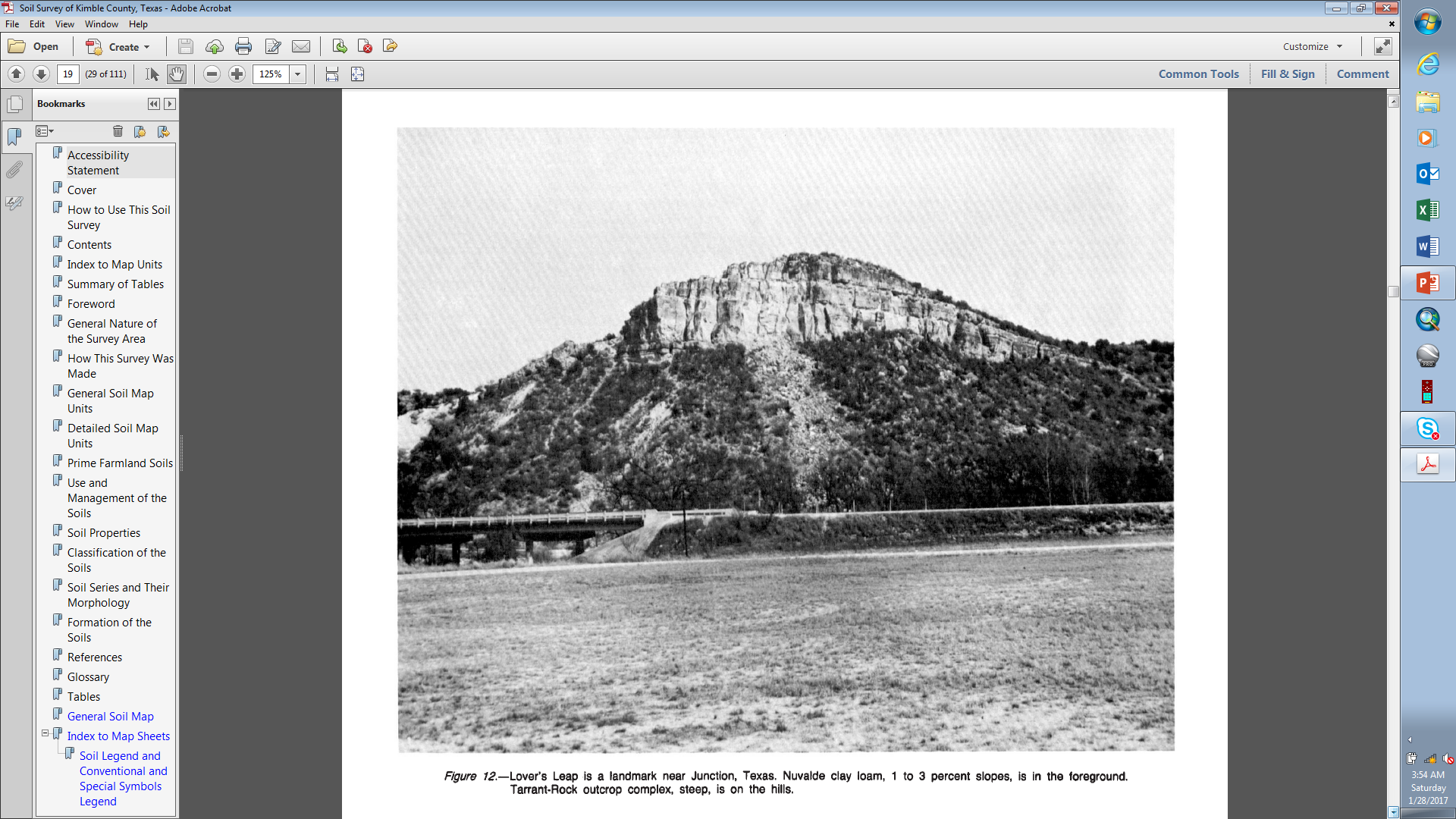 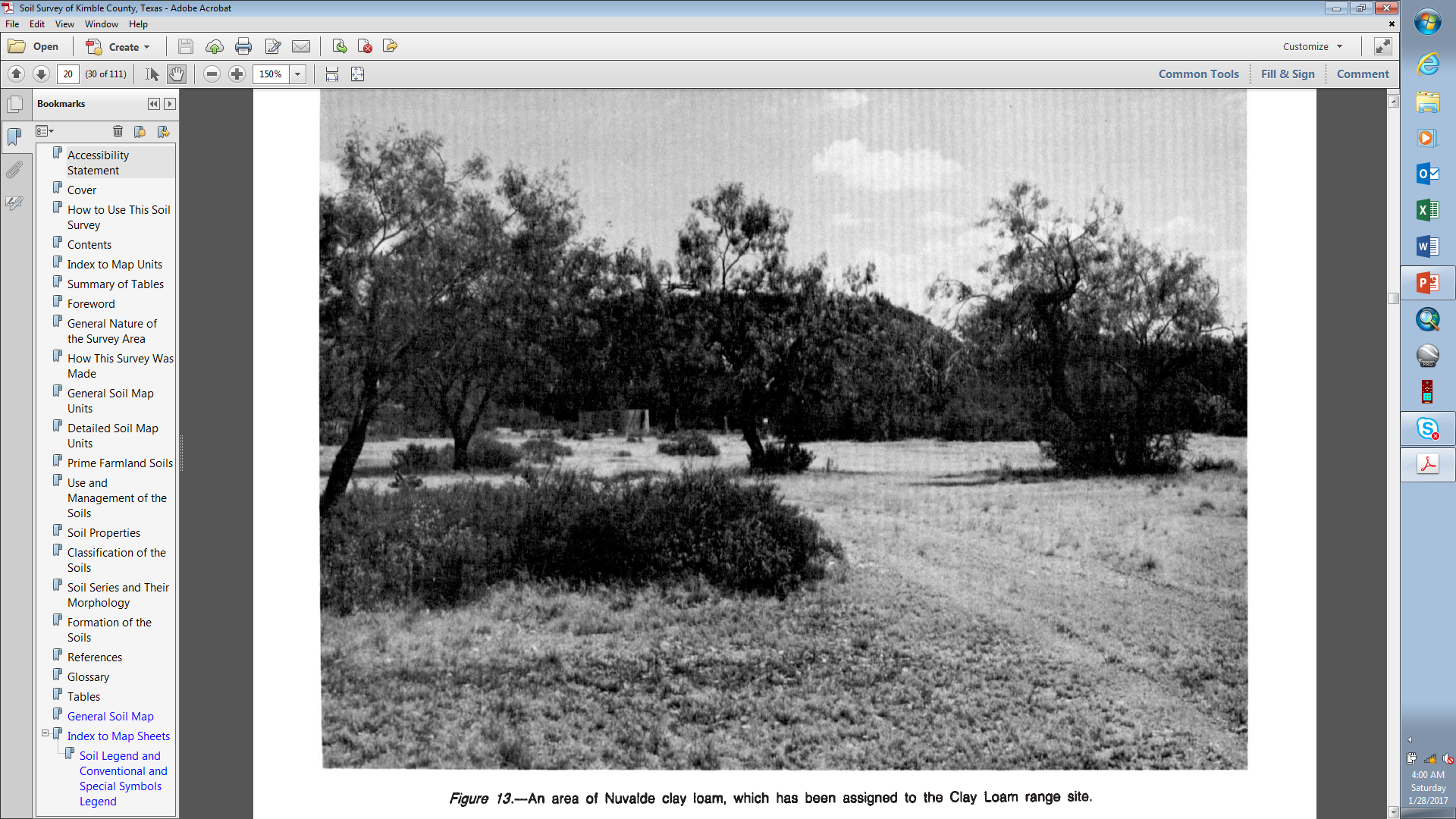 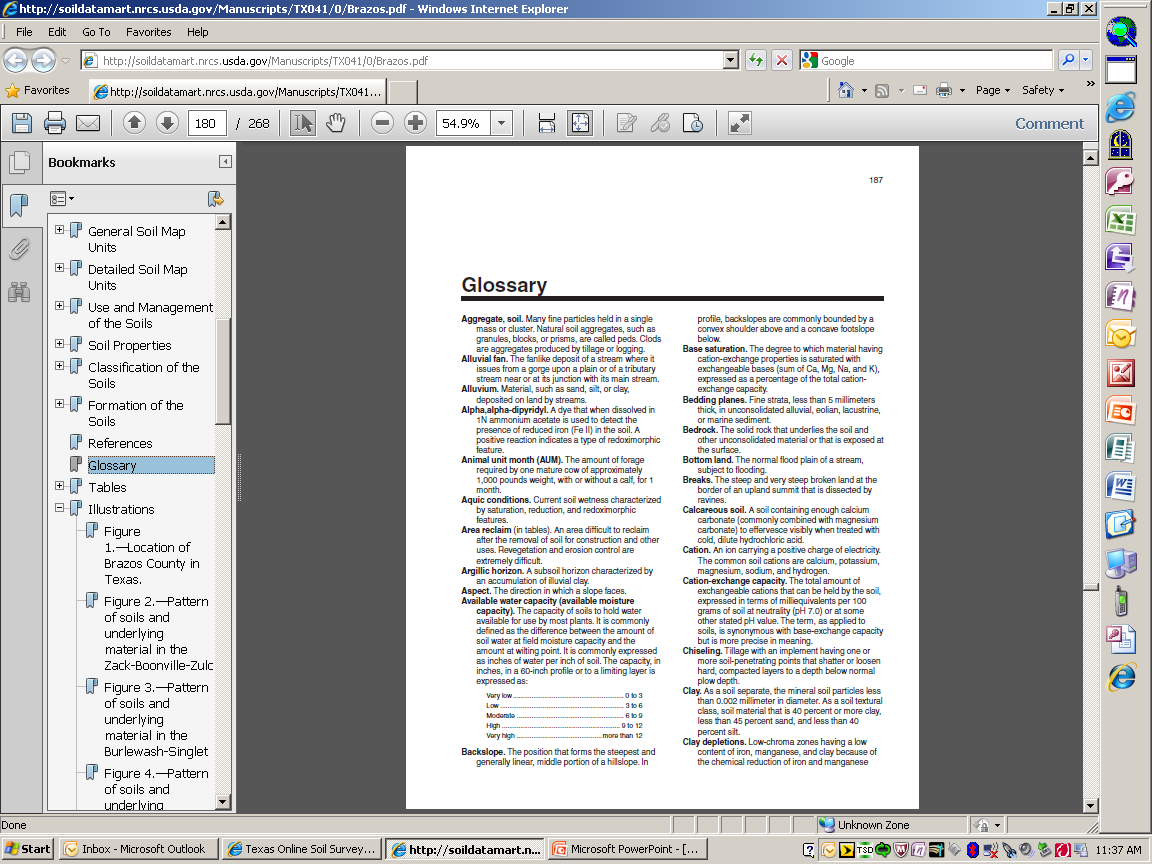 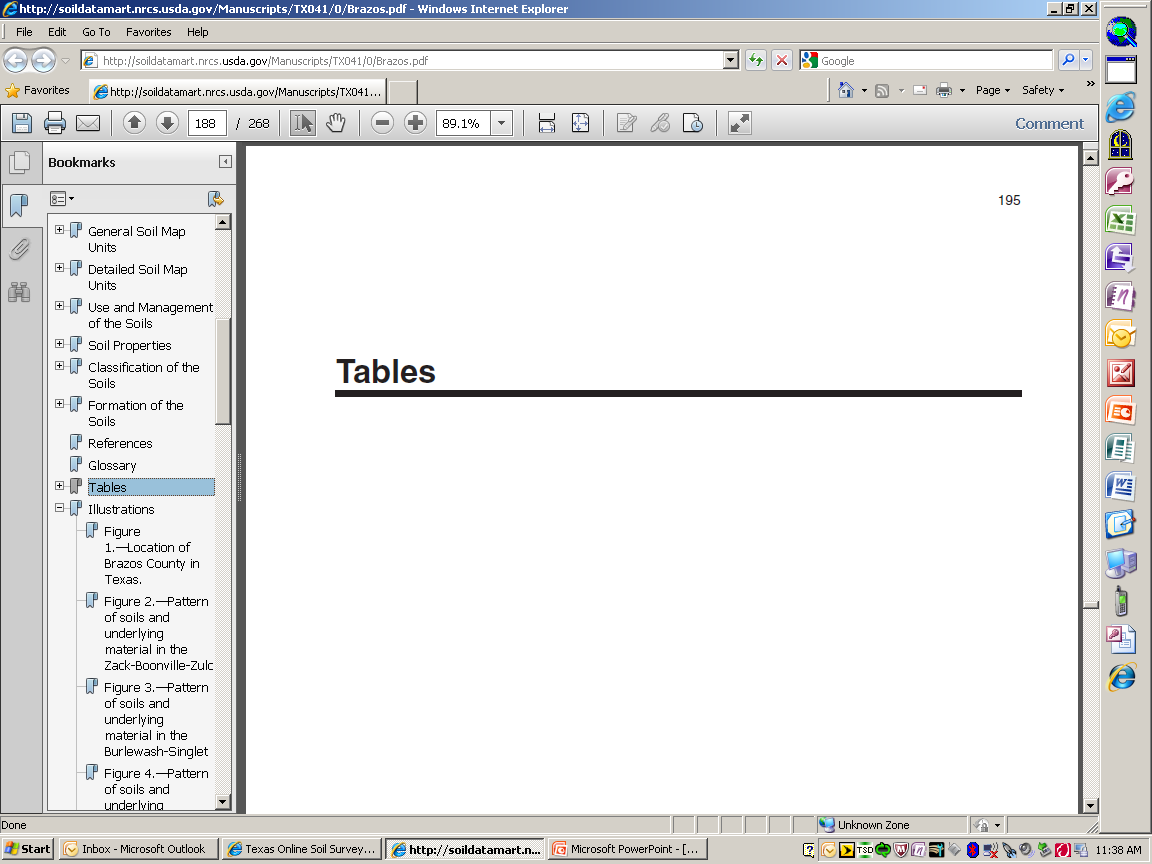 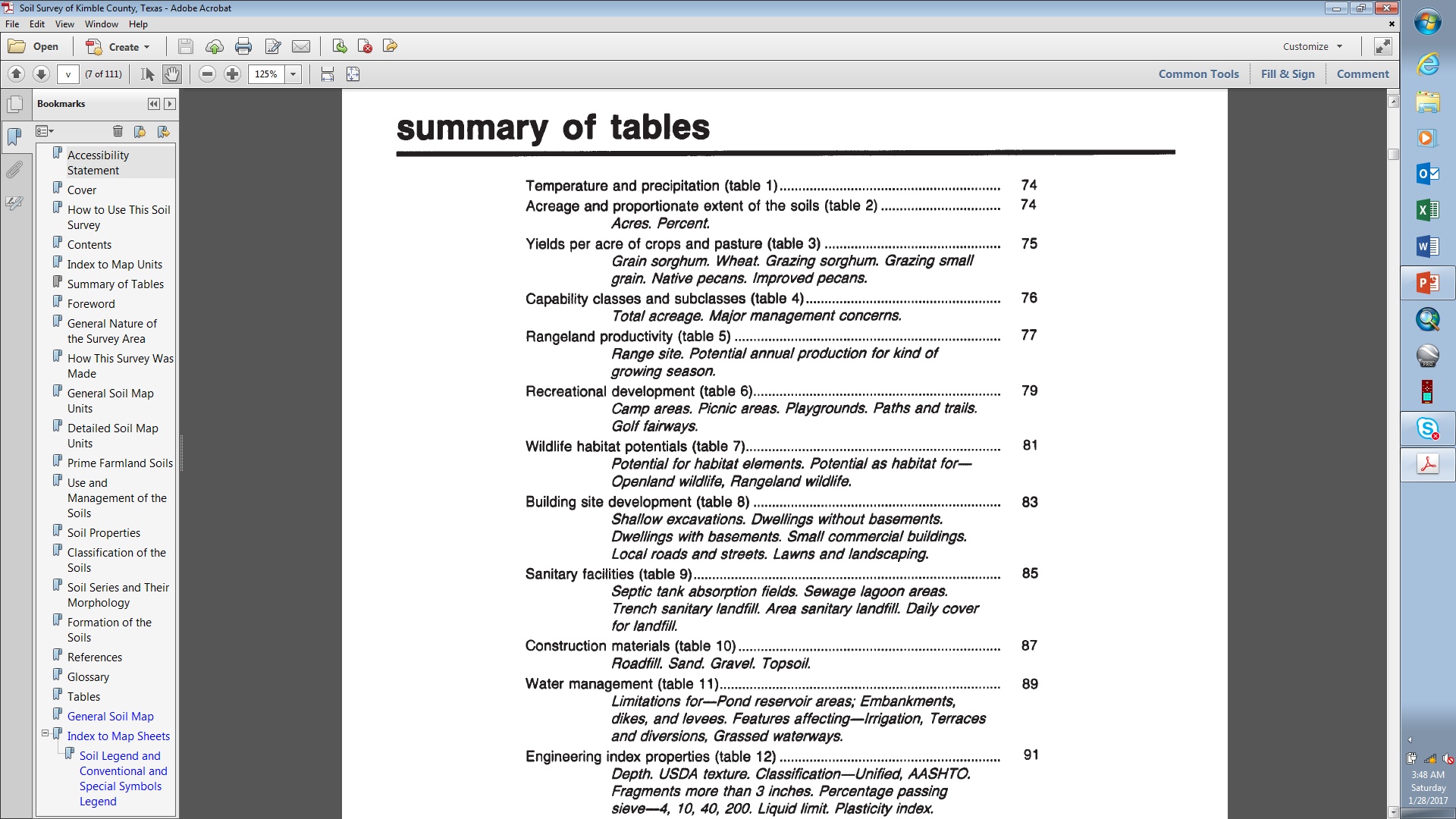 Summary of Tables
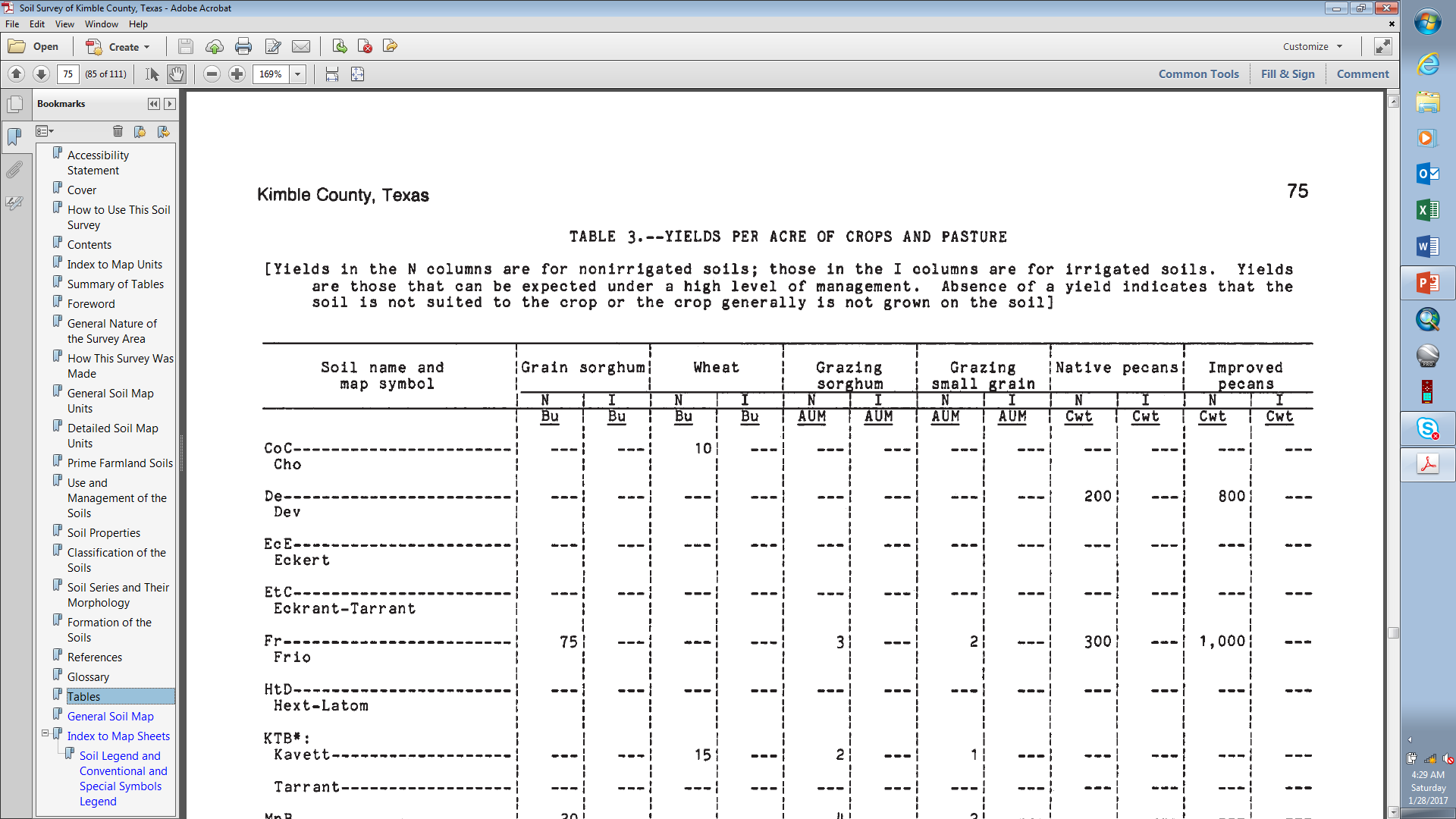 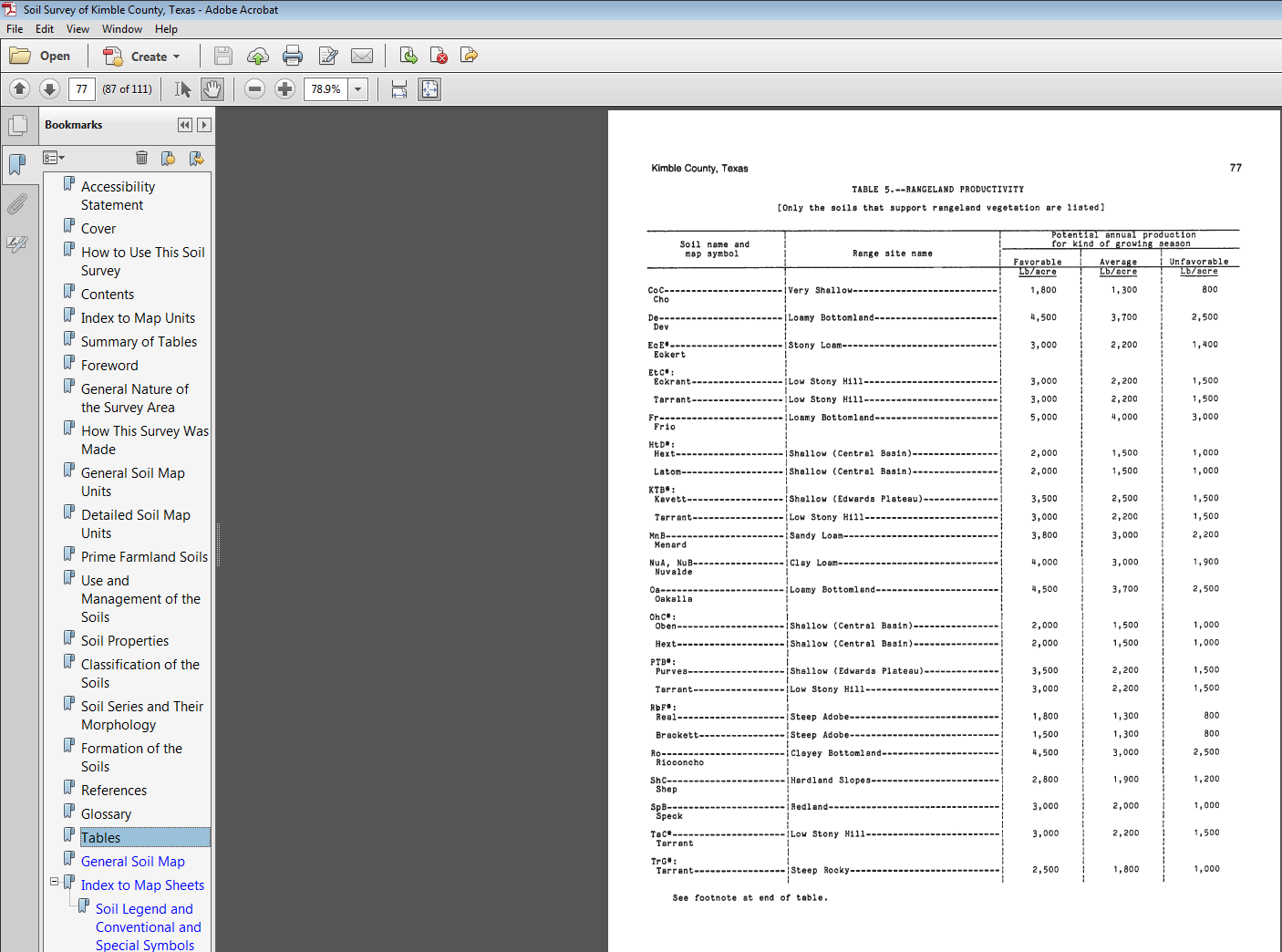 Slope Percentage
Rise over Run
Slope = rise/run x 100 = % slope 
10 ft. rise / 100 ft. run x 100 = 10% slope
10% slope
10 ft.
Rise
100 ft. Run
Slope Percentage
Rise over Run
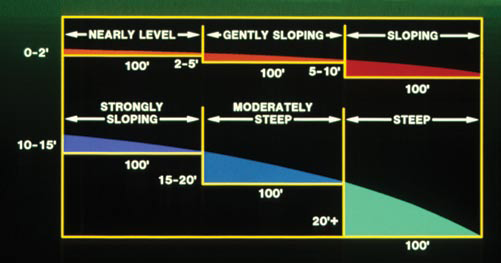 SOIL COLOR
Most visible soil property
Soil color name is on the left page, and the color notation is written as: 
			Hue Value/Chroma 
			(10YR 6/3)
HUE
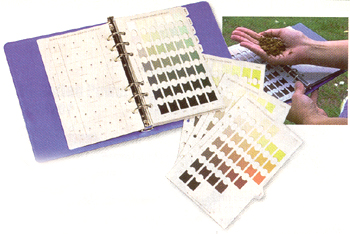 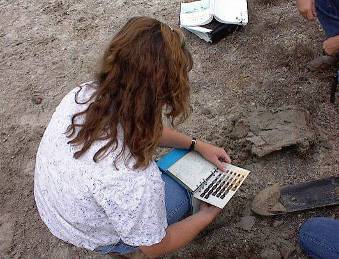 CHROMA
VALUE
Color Name
[Speaker Notes: SOIL COLOR is:
Most visible soil property 
Soil color is written as: 
Hue Value/Chroma 
(10YR 6/3)]
Soil Color
1. HUE
Most visible soil property
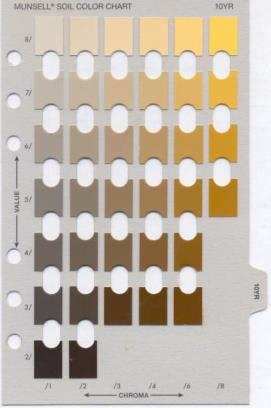 Dark=high organic content
	Humus/Organic Matter is generally black or brown; thus soils that are high in organic matter are generally darker in color
Light=low organic content
Red, yellow, brown is well drained
	Generally due to iron compounds. Reds are highly oxidized.  Compare to rust on iron=metal gets wet, as it dries (oxidizes) it turns a reddish-yellow color
Gray could mean excessive wetness
	Iron is either removed or reduced due to the removal of oxygen
3. CHROMA
2. VALUE
“Value” is the “vertical” column; “Chroma” is the “row.”
[Speaker Notes: Dark=high organic content
	Humus/Organic Matter is generally black or brown; thus soils that are high in organic matter are generally darker in color
Light=low organic content
Red, yellow, brown is well drained
	Generally due to iron compounds. Reds are highly oxidized.  Compare to rust on iron=metal gets wet, as it dries (oxidizes) it turns a reddish-yellow color
Gray could mean excessive wetness
	Iron is either removed or reduced due to the removal of oxygen]
References
Ag Handbook 296, Land Resource Regions and Major Land Resource Areas of the United States, USDA-NRCS (available at http://soils.usda.gov/survey/geography/mlra/index.html )
Essentials of Physical Geography, by Gabler, Sager, Brazier and Wise
Field Book for Describing and Sampling Soils, by Schoeneberger, Wysocki, Benham and Broderson
The Nature and Properties of Soils, by Brady
Soil Survey of Upshur and Gregg Counties, Texas, by Galloway 
http://en.wikipedia.org/wiki/Drainage_basin
References continued…
http://milan.tennessee.edu/ 
http://munsell.com/
http://photogallery.nrcs.usda.gov/Index.asp
http://soilcrop.tamu.edu/
http://soildatamart.nrcs.usda.gov/
http://soils.usda.gov/
http://tpwd.state.tx.us/
http://www.beg.utexas.edu/
http://www.epa.gov/
http://www.flickr.com/photos/
http://www.lib.utexas.edu/
http://www.tx.nrcs.usda.gov/
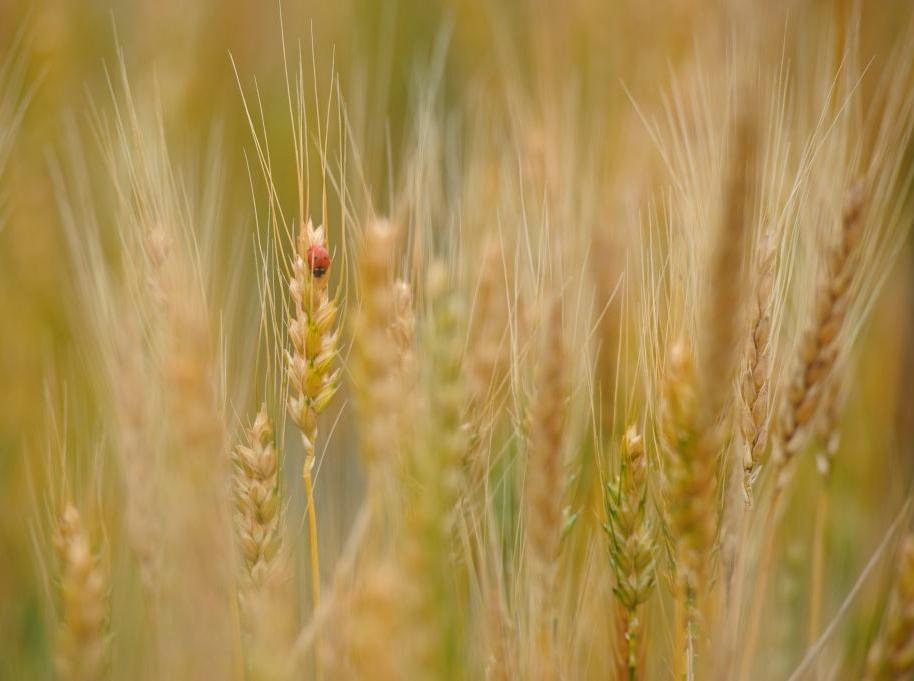 Contacts
USDA-Natural Resources Conservation Service 
Dennis Brezina, Resource Soil Scientist
	Bryan Area Office=979-846-0757 ext. 3
	1716 Briarcrest Drive, suite 510
	Bryan, TX  77802
	dennis.brezina@tx.usda.gov  

Temple State Soils Staff=254-742-9850
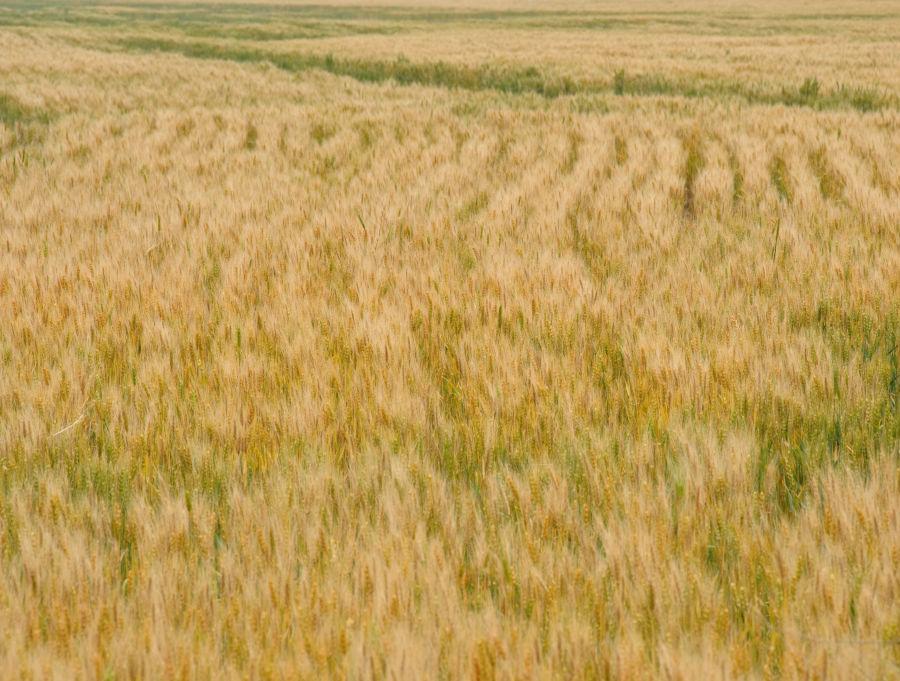 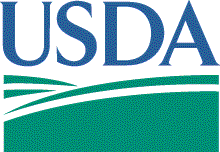 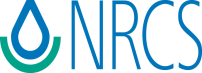 USDA Nondiscriminatory Policy...
The U.S. Department of Agriculture (USDA) prohibits discrimination in all its programs and activities on the basis of race, color, national origin, age, disability, and where applicable, sex, marital status, familial status, parental status, religion, sexual orientation, genetic information, political beliefs, reprisal, or because all or a part of an individual's income is derived from any public assistance program. (Not all prohibited bases apply to all programs.) Persons with disabilities who require alternative means for communication of program information (Braille, large print, audiotape, etc.) should contact USDA's TARGET Center at (202) 720-2600 (voice and TDD).
To file a complaint of discrimination write to USDA, Assistant Secretary for Civil Rights, Office of the Assistant Secretary for Civil Rights, 1400 Independence Avenue, S.W., Stop 9410, Washington, D.C. 20250-9410 , or call toll free (866) 632-9992 (English) or (800) 877-8339 (TDD) or (866) 377-8642 (English Federal-relay) or (800) 845-6136 (Spanish Federal-relay).  USDA is an equal opportunity provider and employer.
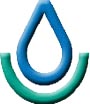